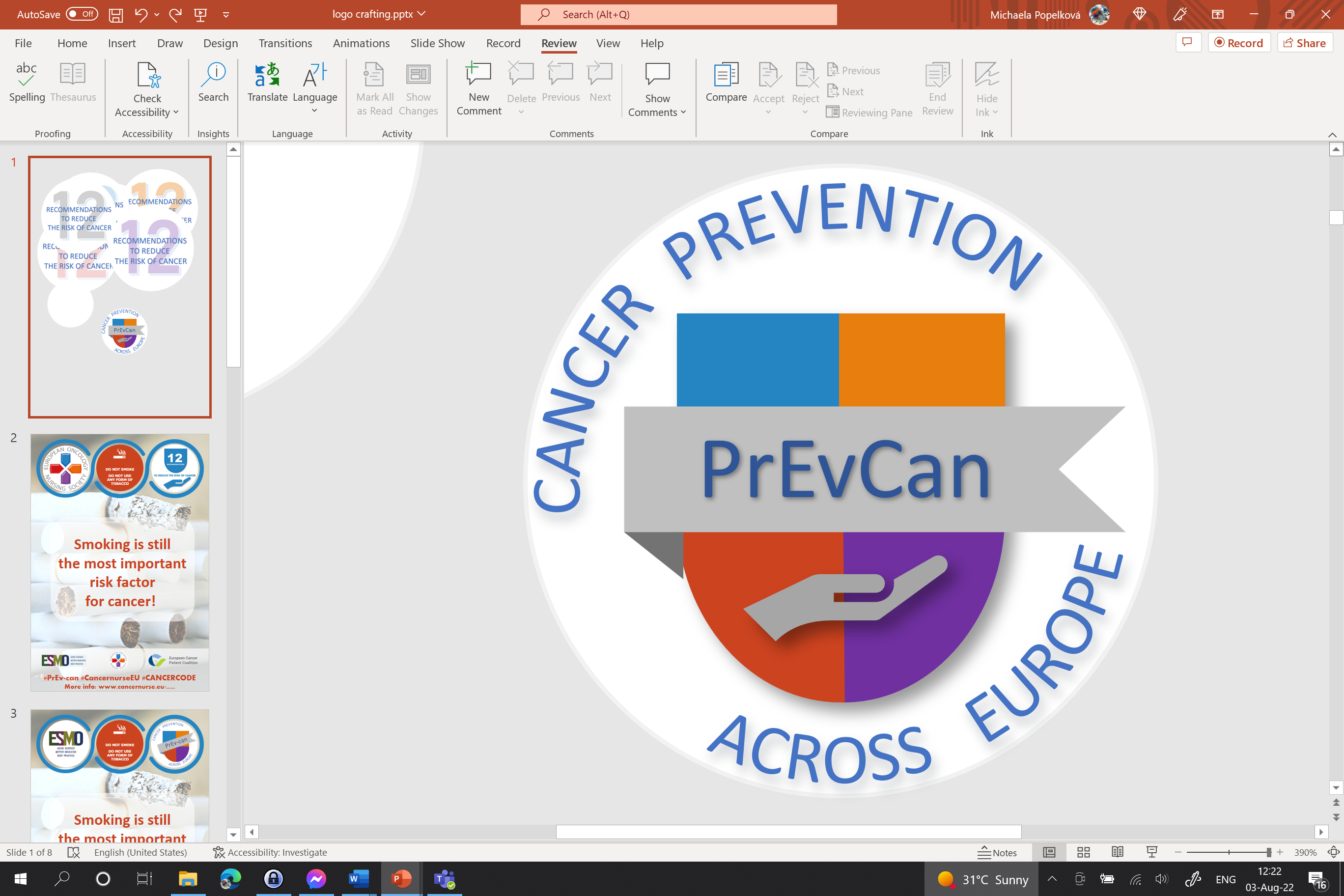 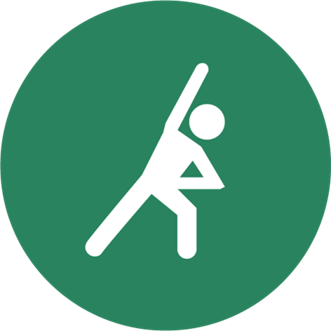 ZORG VOOR LICHAAMSBEWEGING IN UW ALLEDAAGSE LEVENC
BEPERK DE TIJD DIE U ZITTEND DOORBRENGT
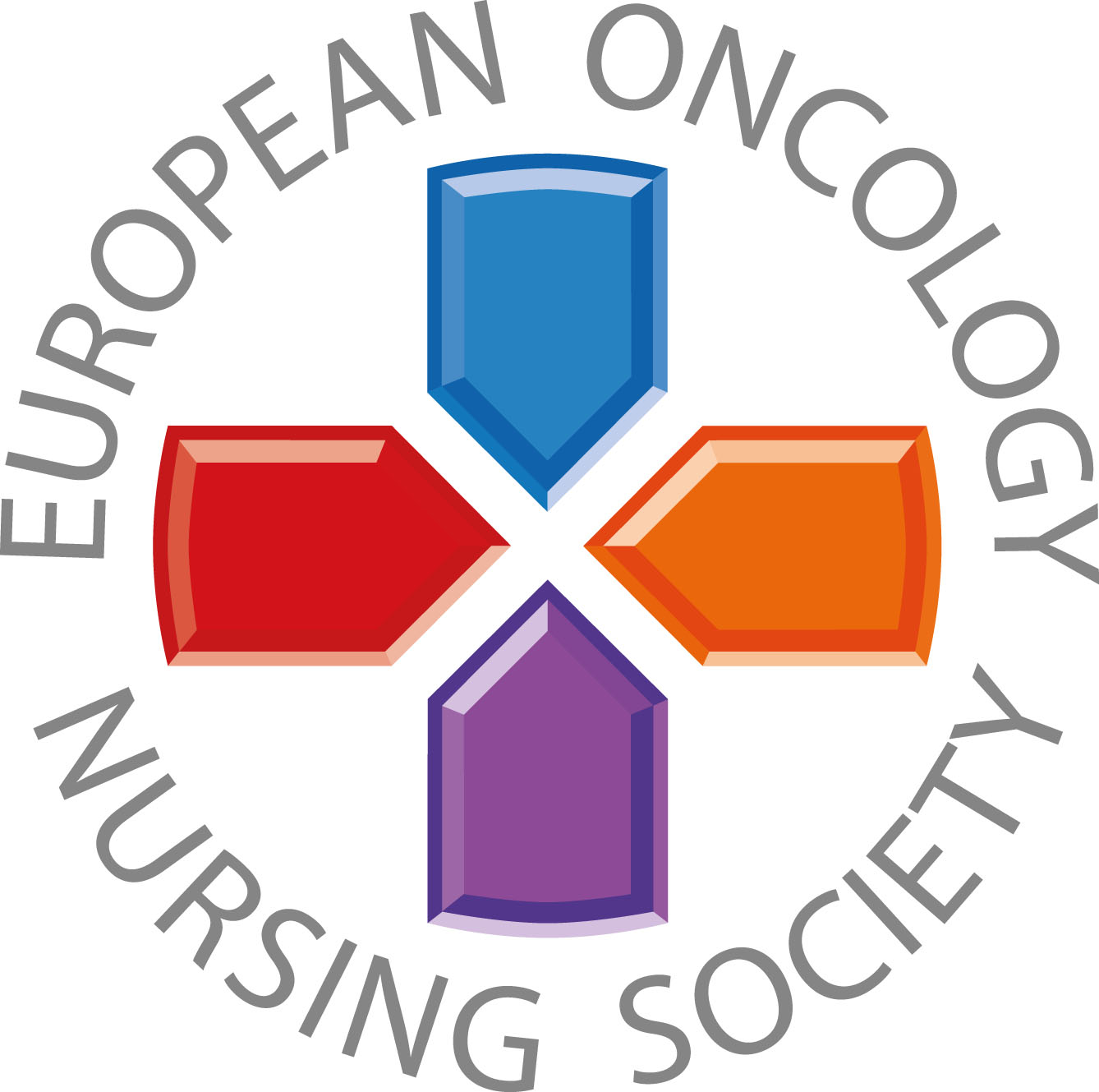 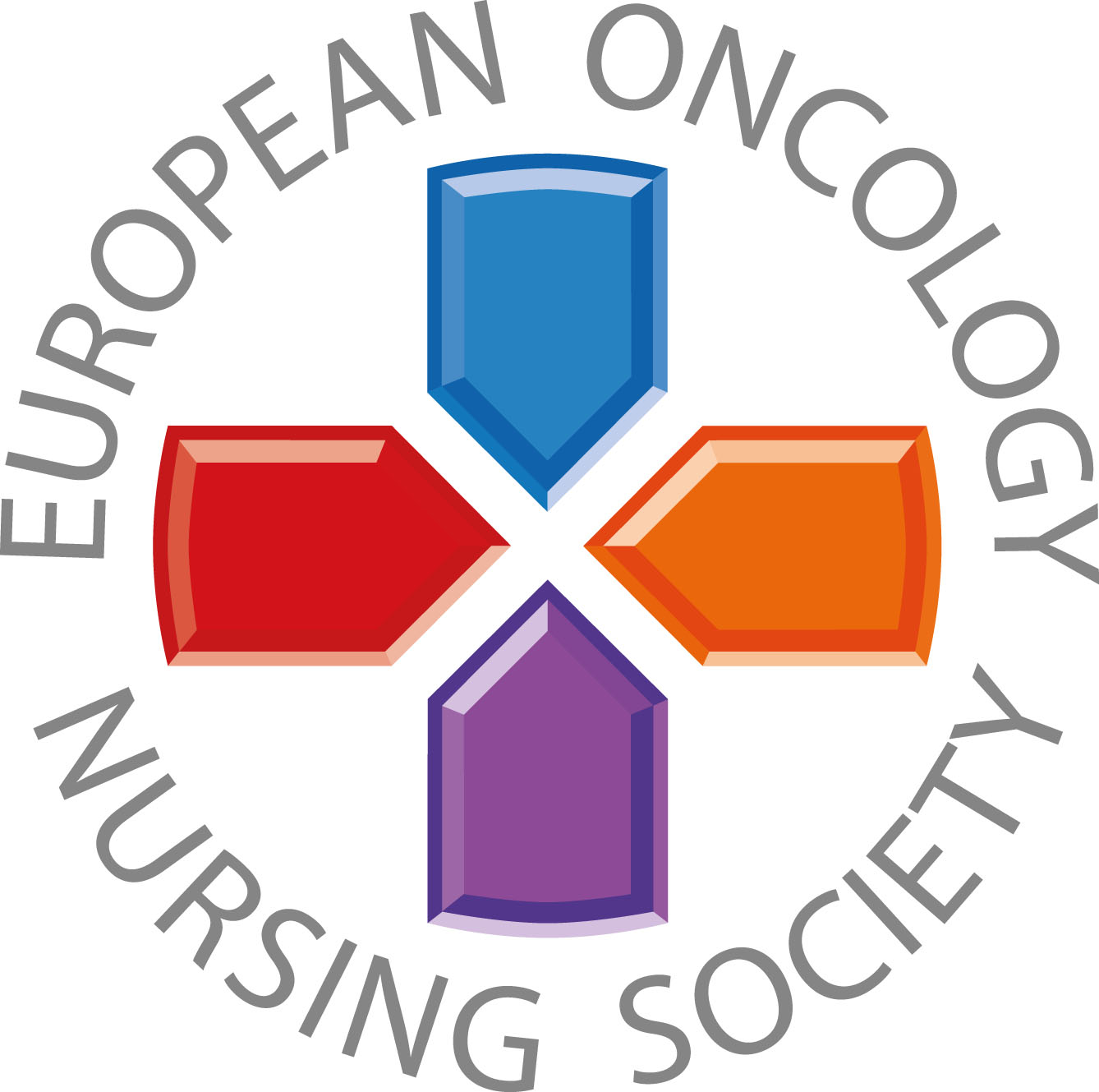 Boodschap voor de algemene populatie
#PrEvCan #CANCERCODE
De PrEvCan©-campagne is geïnitieerd door EONS en wordt samen met onze belangrijkste partner ESMO uitgevoerd. Meer informatie: www.cancernurse.eu/prevcan
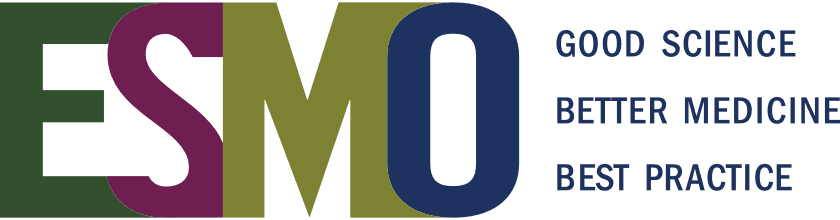 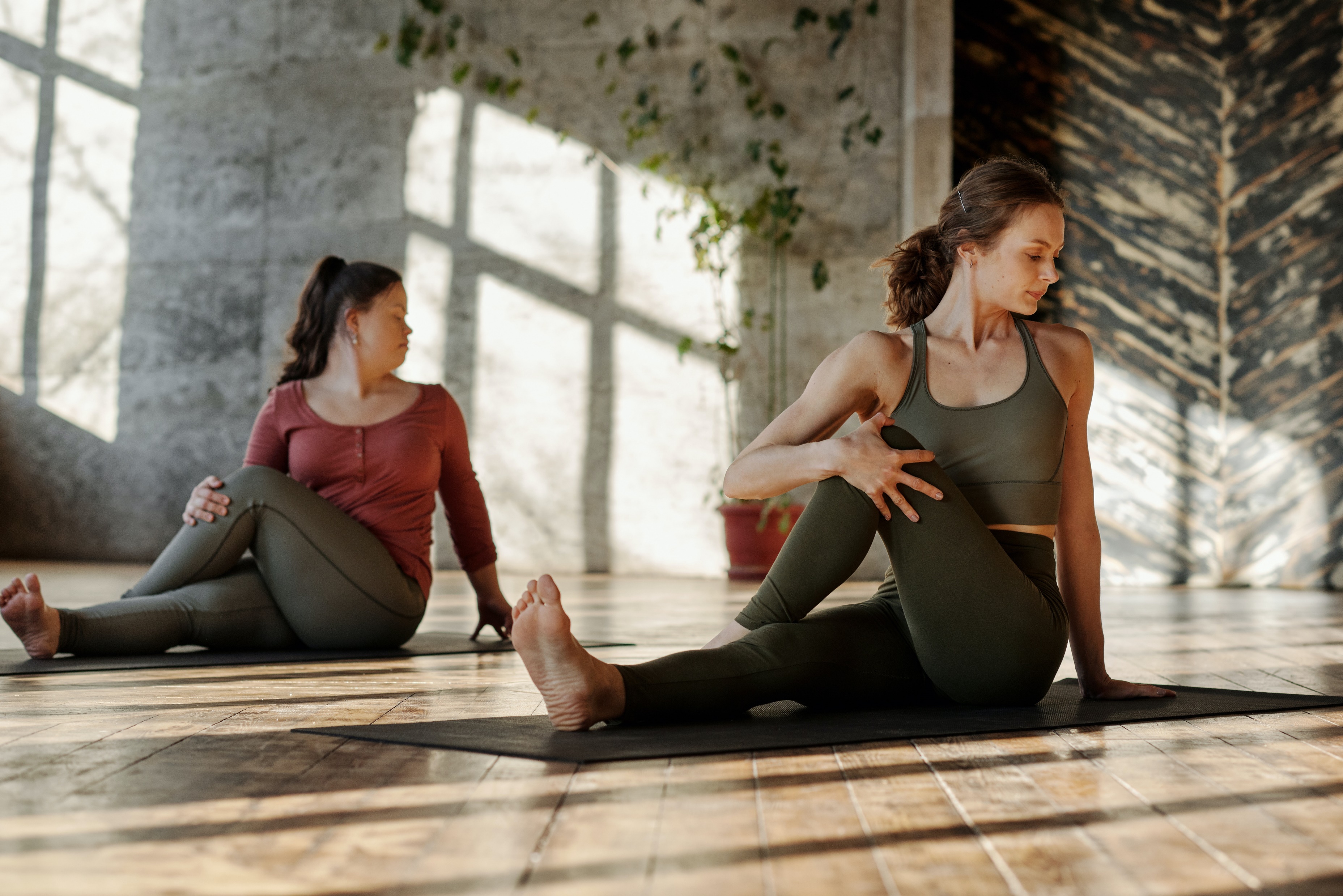 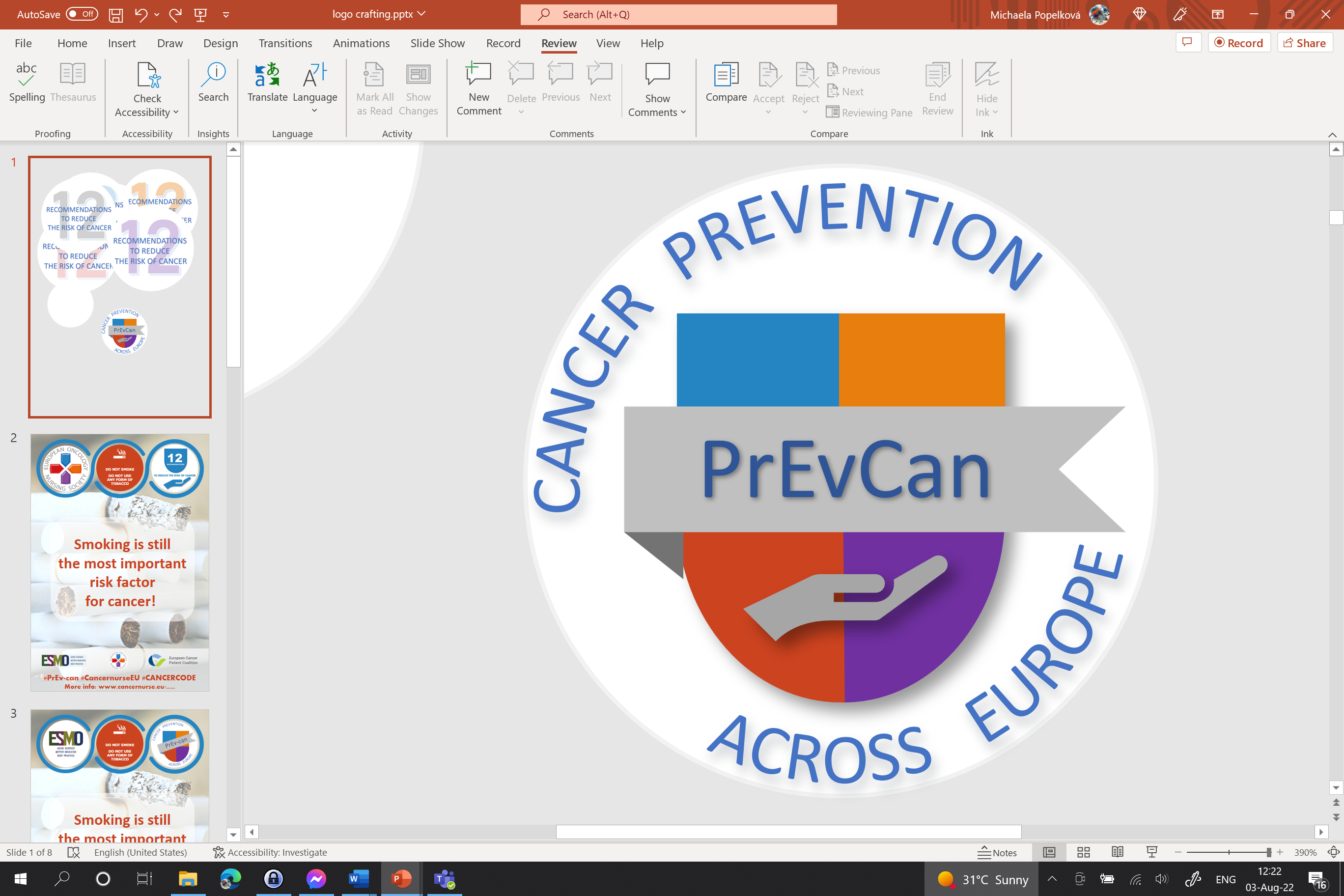 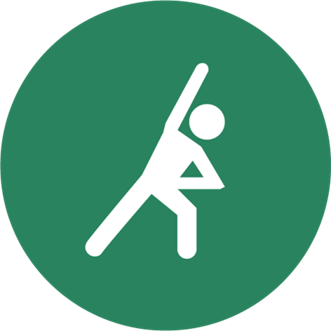 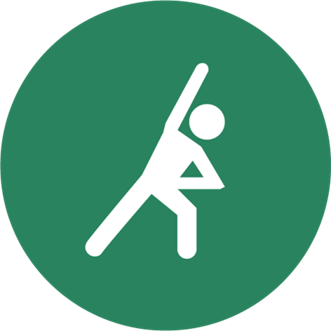 ZORG VOOR LICHAAMSBEWEGING IN UW ALLEDAAGSE LEVENC
BEPERK DE TIJD DIE U ZITTEND DOORBRENGT
Voeg het logo van uw organisatie hier toe
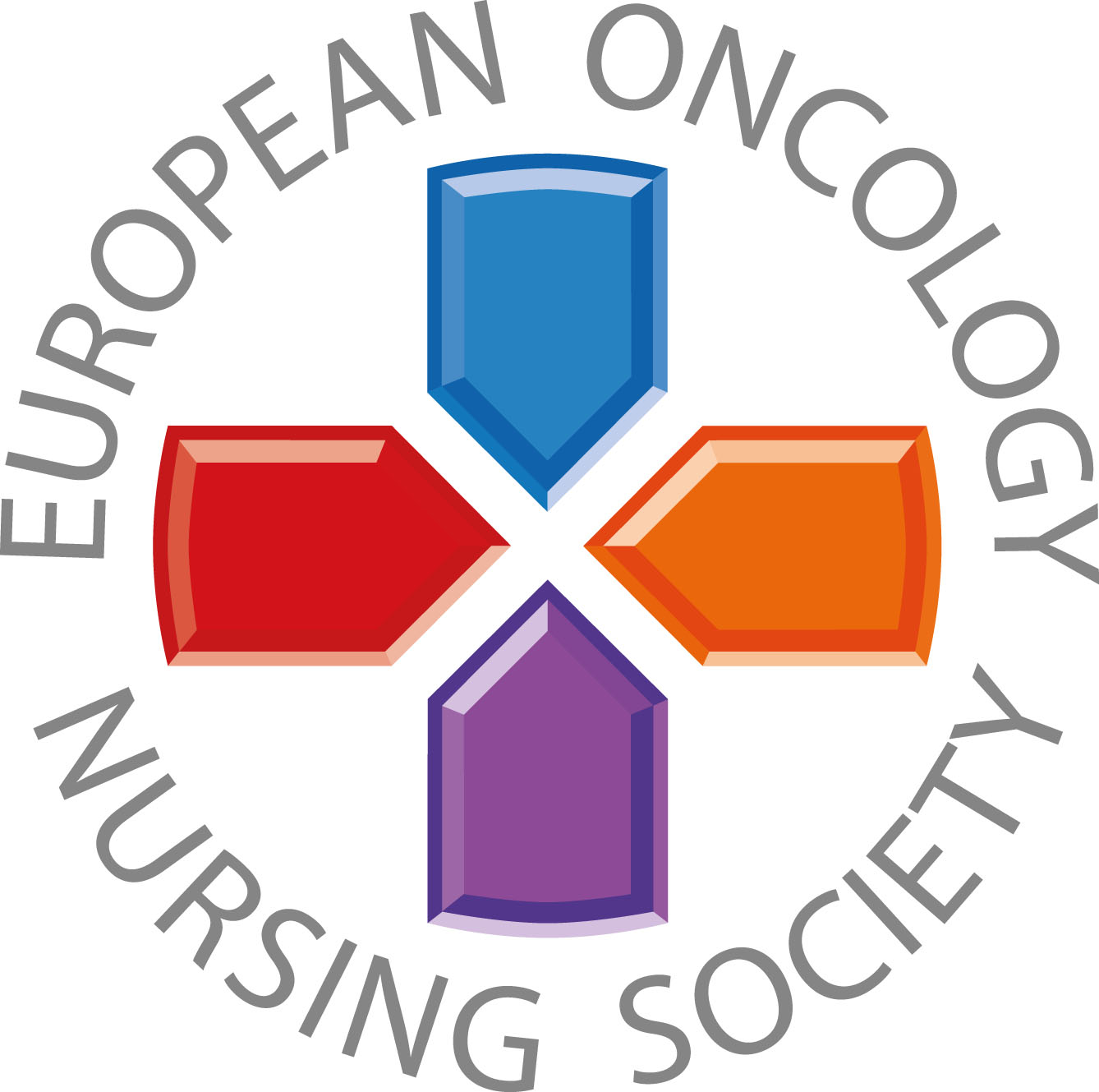 150 minuten matig intensieve lichamelijke activiteit per week zal uw kankerrisico verminderen!
#PrEvCan #CANCERCODE
De PrEvCan©-campagne is geïnitieerd door EONS en wordt samen met onze belangrijkste partner ESMO uitgevoerd. Meer informatie: www.cancernurse.eu/prevcan
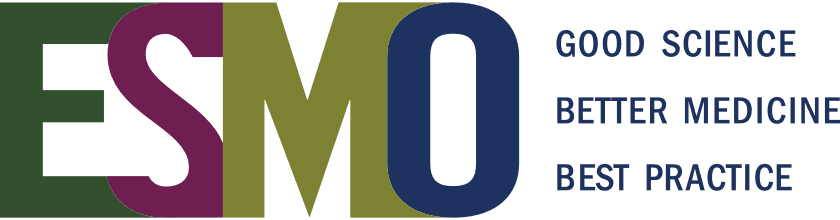 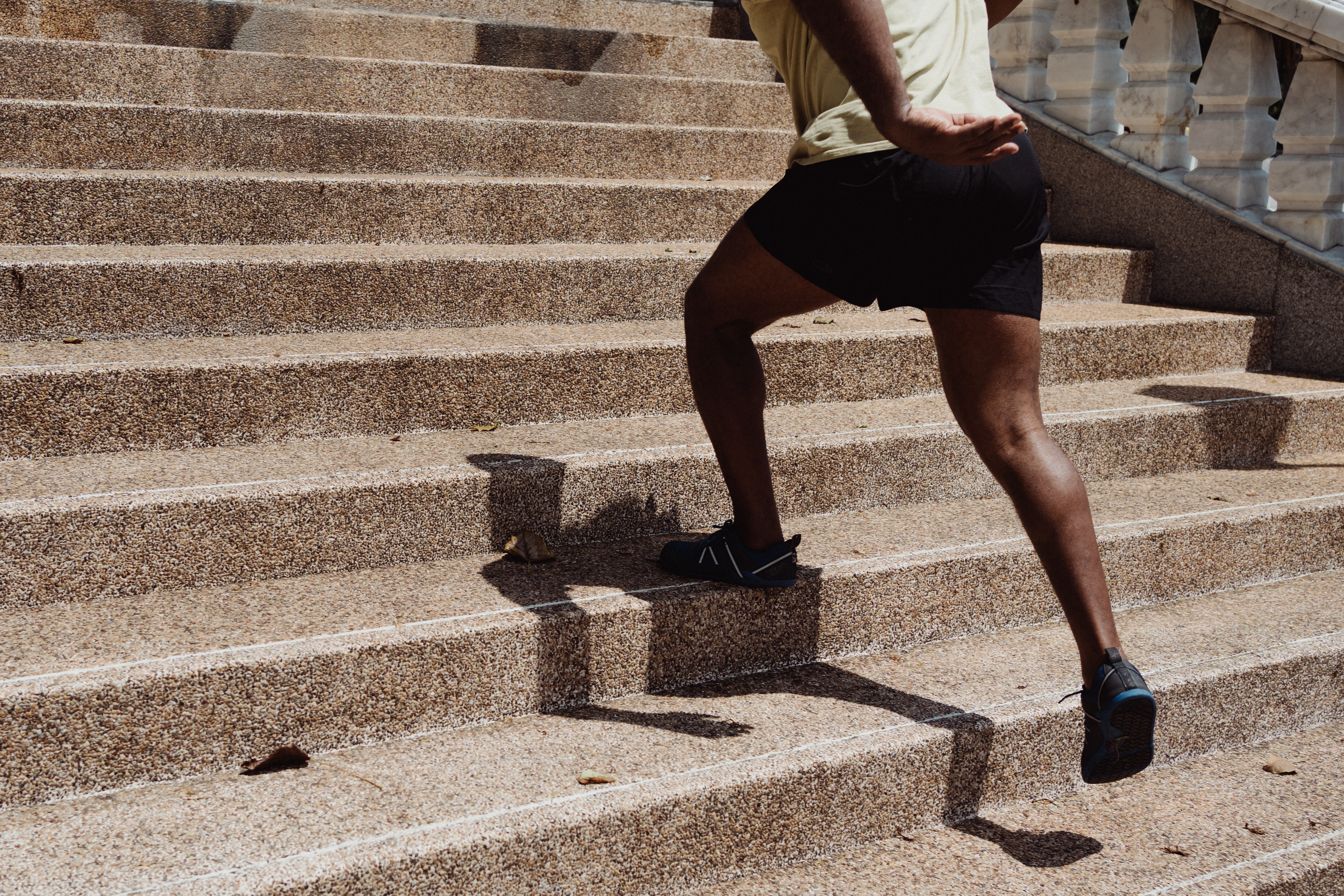 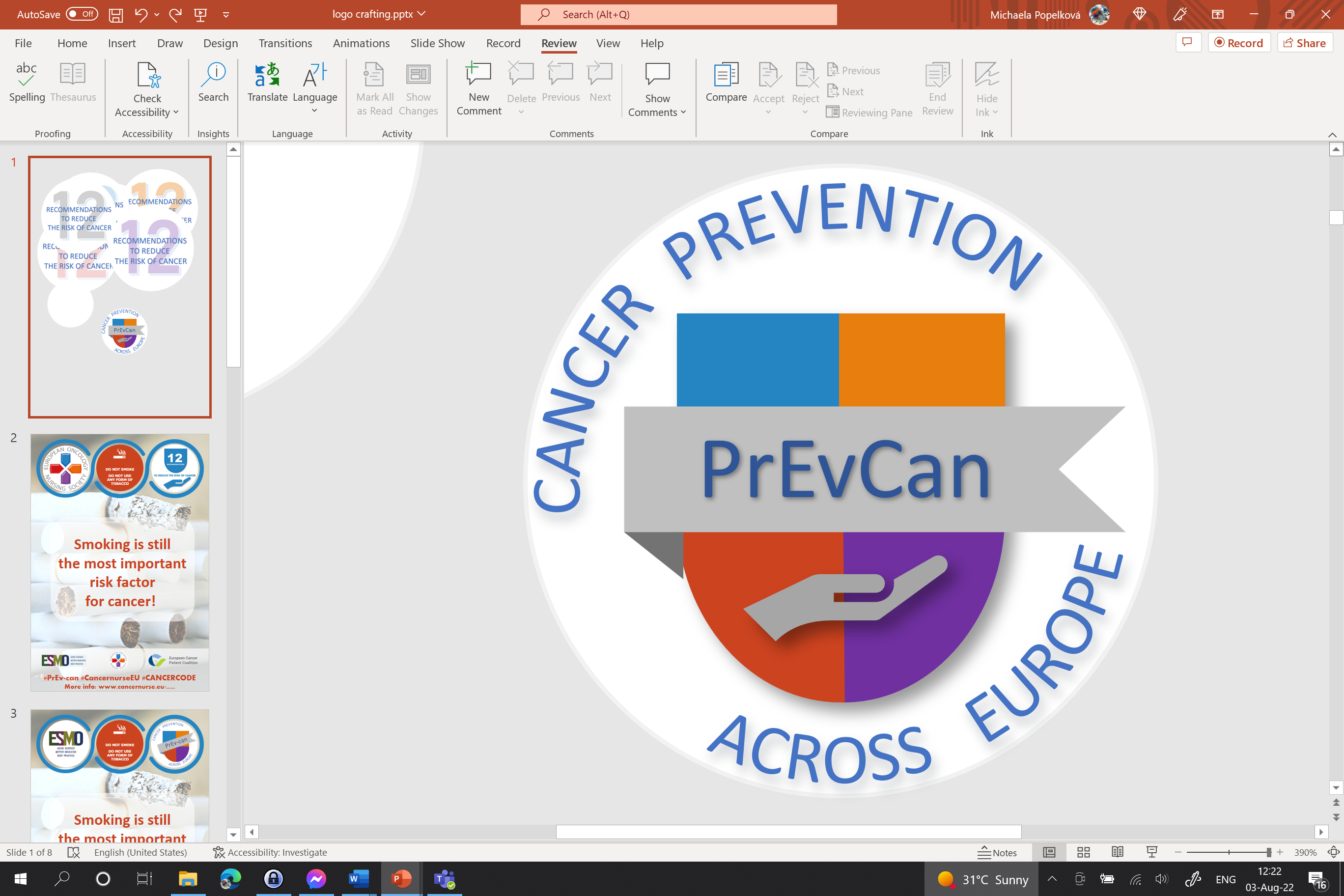 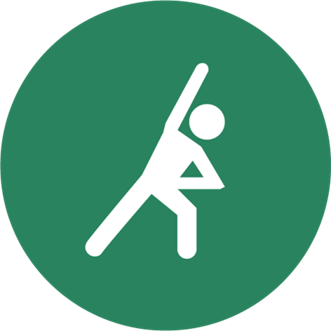 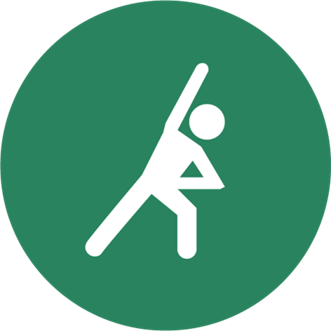 ZORG VOOR LICHAAMSBEWEGING IN UW ALLEDAAGSE LEVENC
BEPERK DE TIJD DIE U ZITTEND DOORBRENGT
Voeg het logo van uw organisatie hier toe
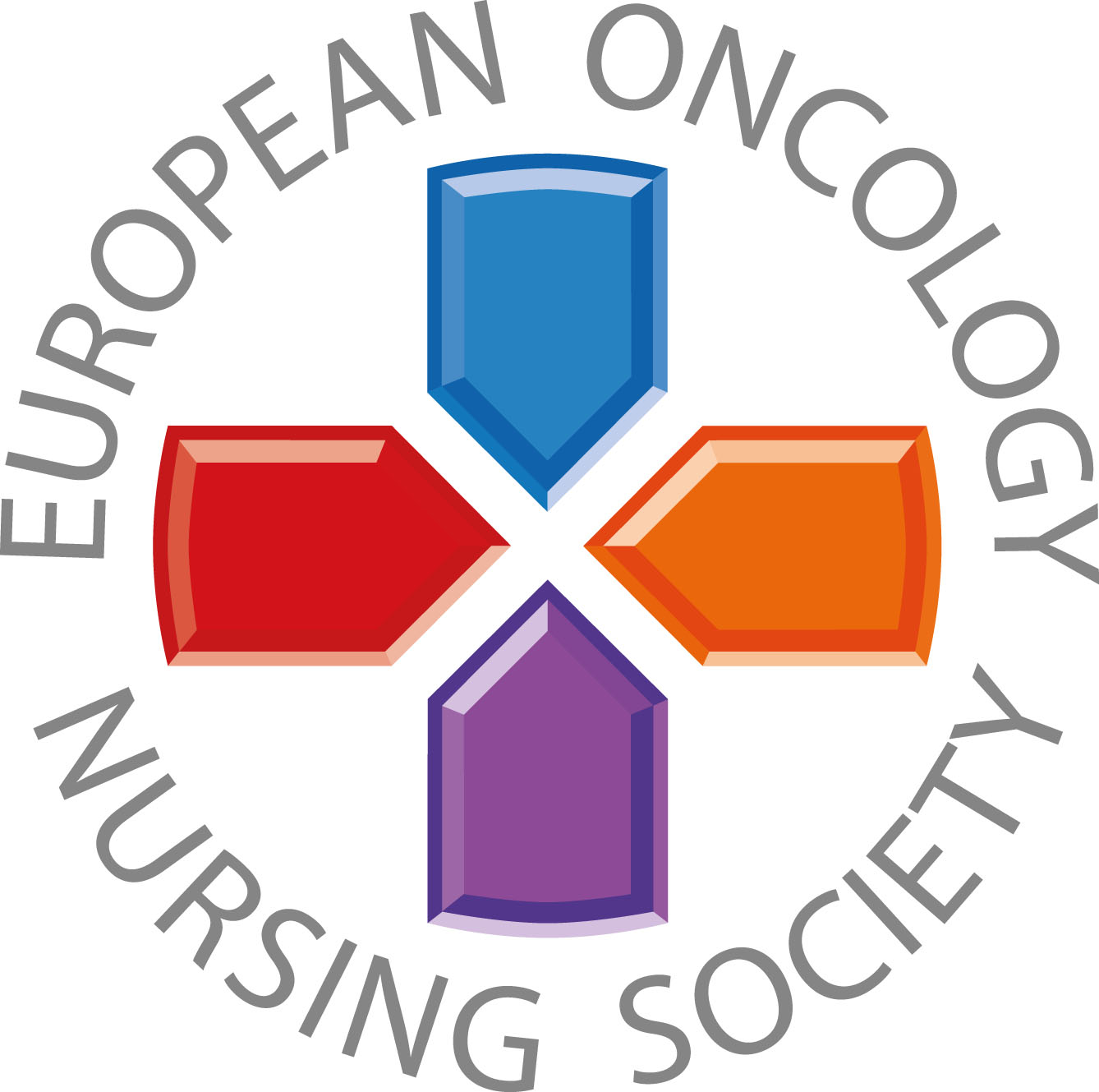 Neem de trap, loop, ren, fiets, zwem, spring, dans, wanneer u maar kunt!
#PrEvCan #CANCERCODE
De PrEvCan©-campagne is geïnitieerd door EONS en wordt samen met onze belangrijkste partner ESMO uitgevoerd. Meer informatie: www.cancernurse.eu/prevcan
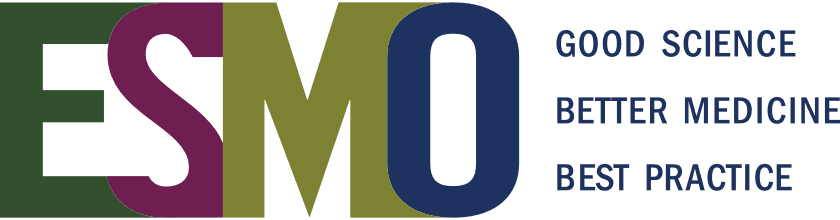 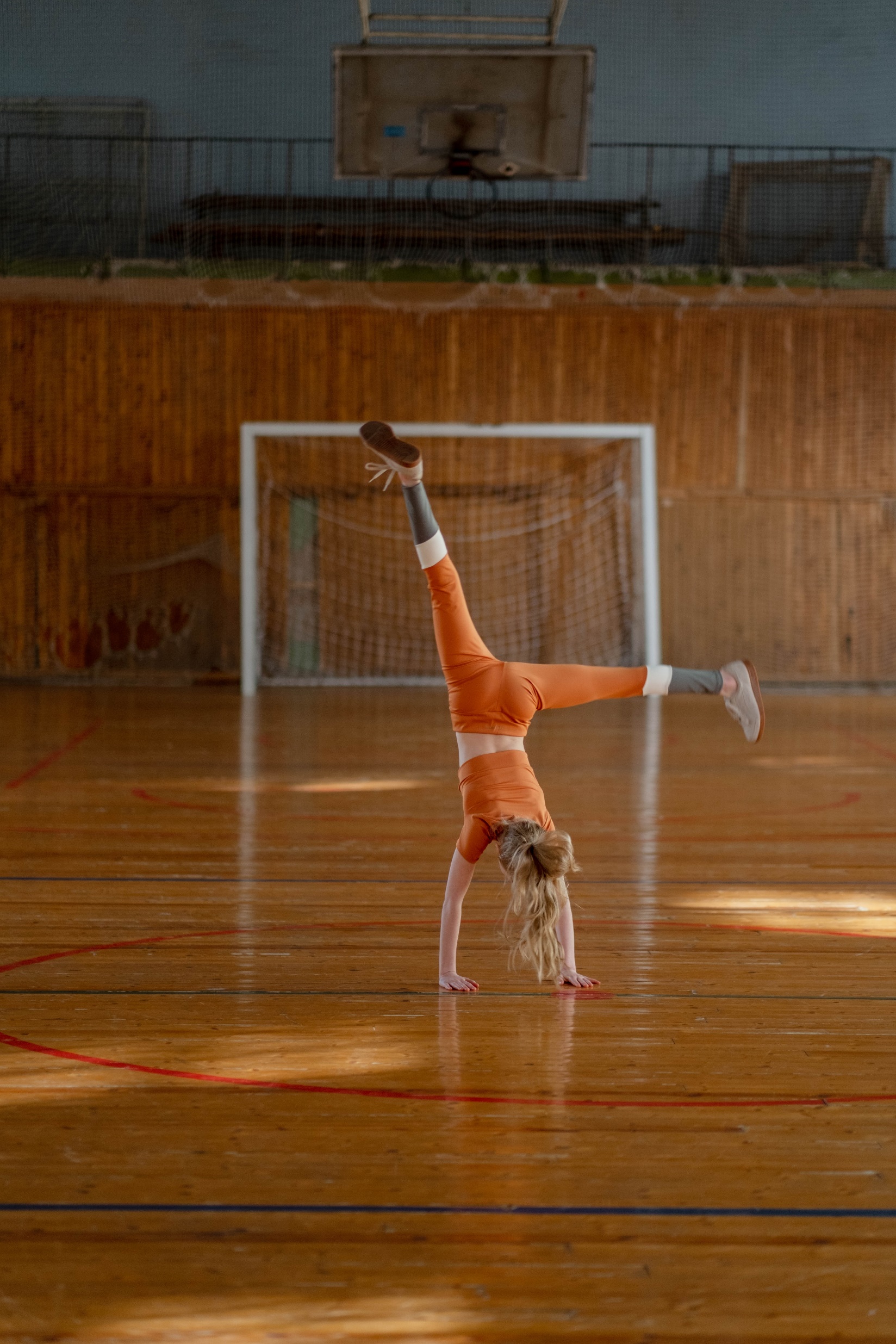 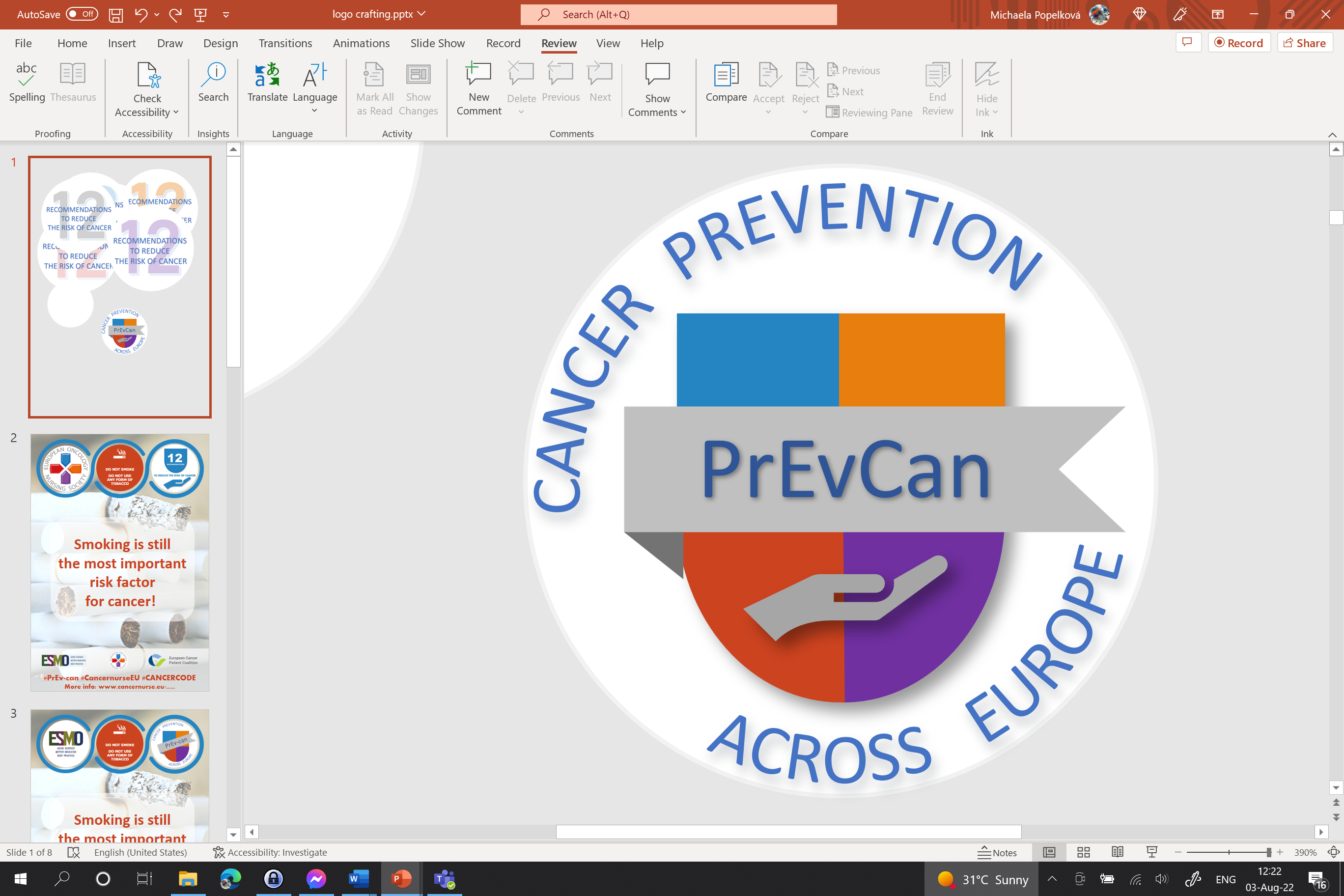 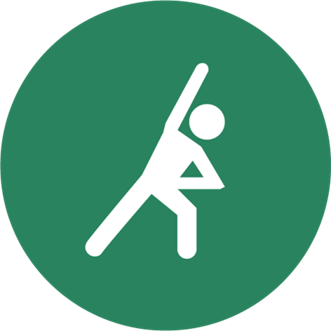 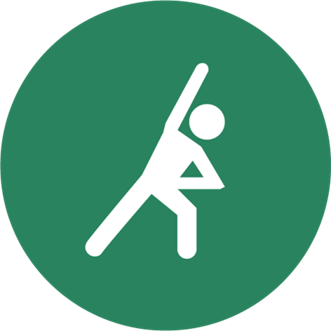 ZORG VOOR LICHAAMSBEWEGING IN UW ALLEDAAGSE LEVENC
BEPERK DE TIJD DIE U ZITTEND DOORBRENGT
Voeg het logo van uw organisatie hier toe
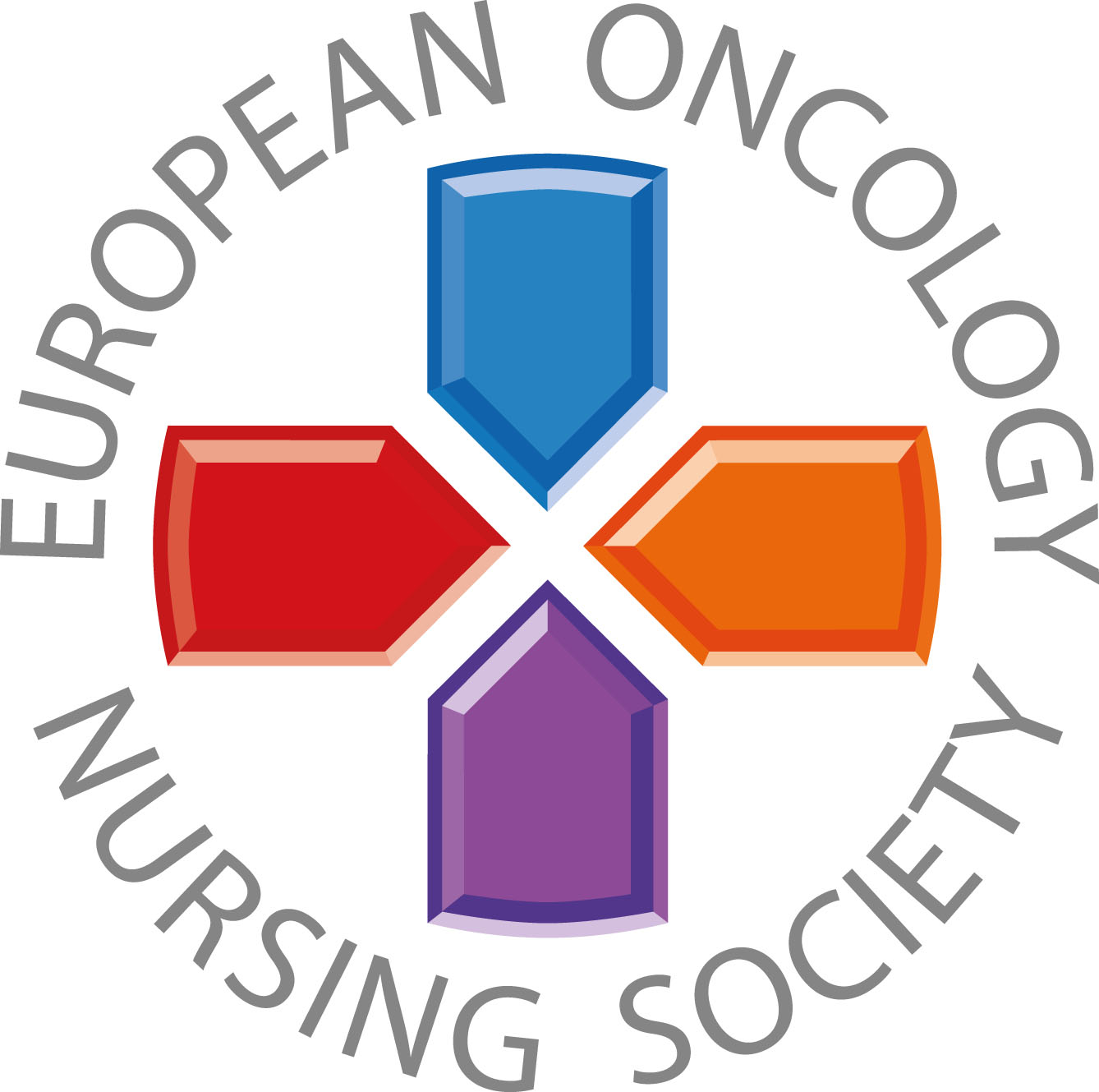 Neem de trap, loop, ren, fiets, zwem, spring, dans, wanneer u maar kunt!
#PrEvCan #CANCERCODE
De PrEvCan©-campagne is geïnitieerd door EONS en wordt samen met onze belangrijkste partner ESMO uitgevoerd. Meer informatie: www.cancernurse.eu/prevcan
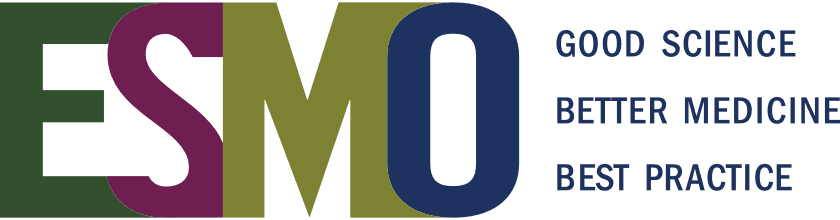 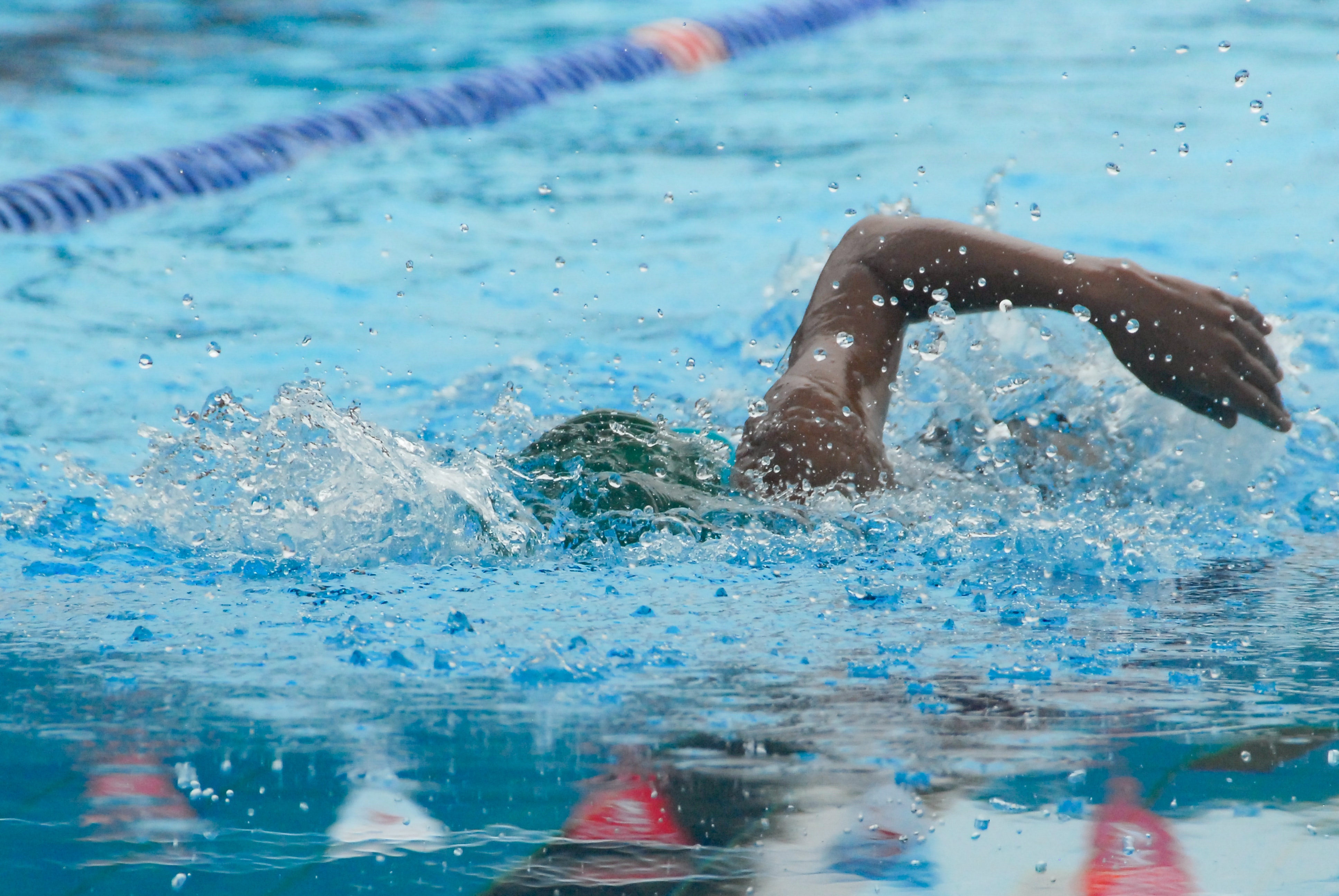 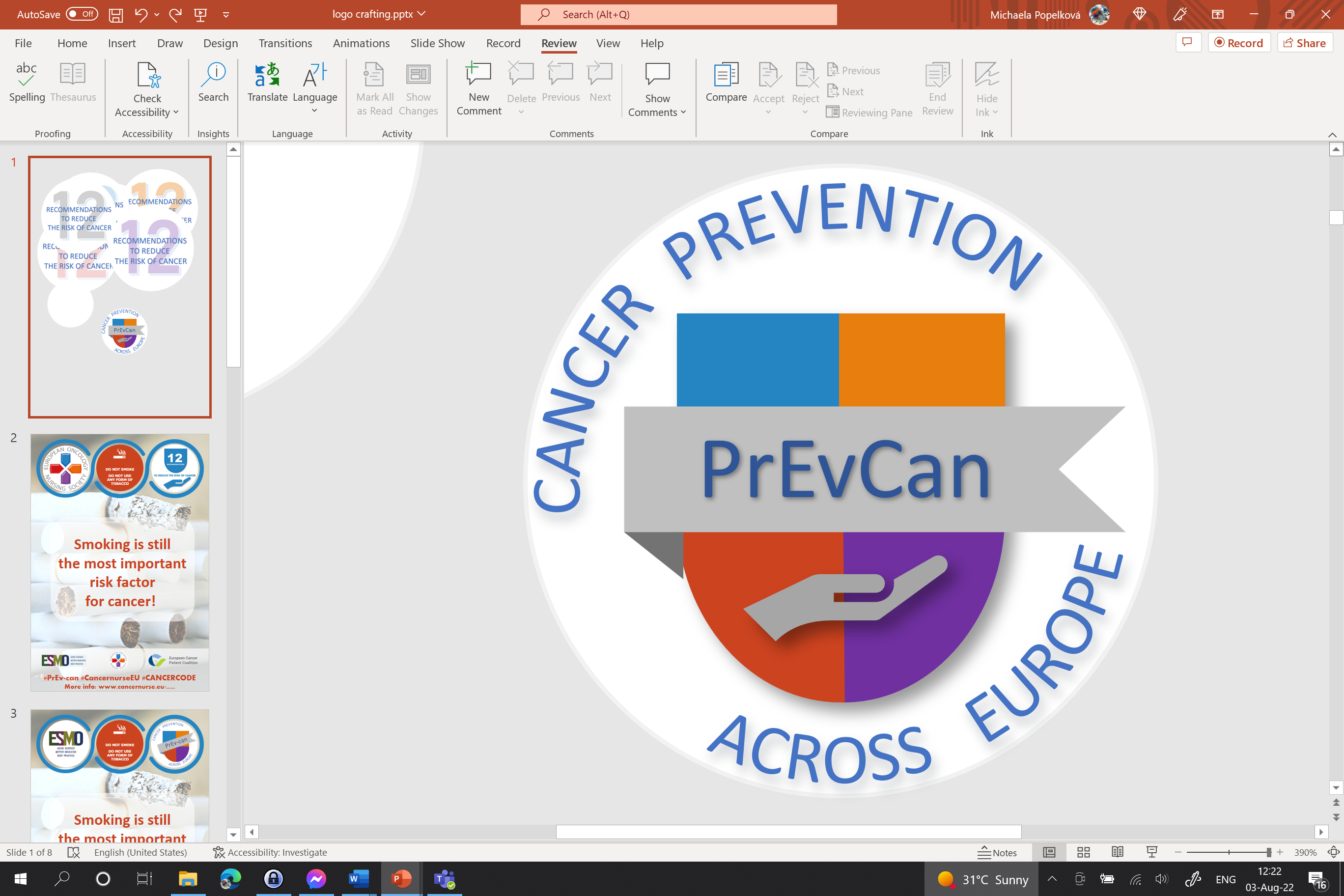 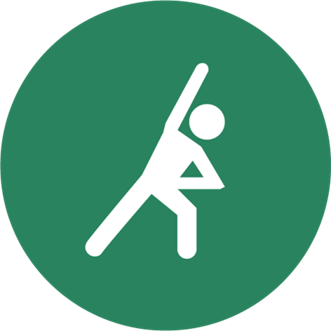 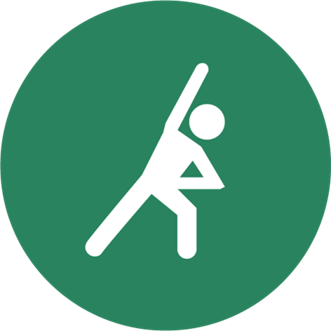 ZORG VOOR LICHAAMSBEWEGING IN UW ALLEDAAGSE LEVENC
BEPERK DE TIJD DIE U ZITTEND DOORBRENGT
Voeg het logo van uw organisatie hier toe
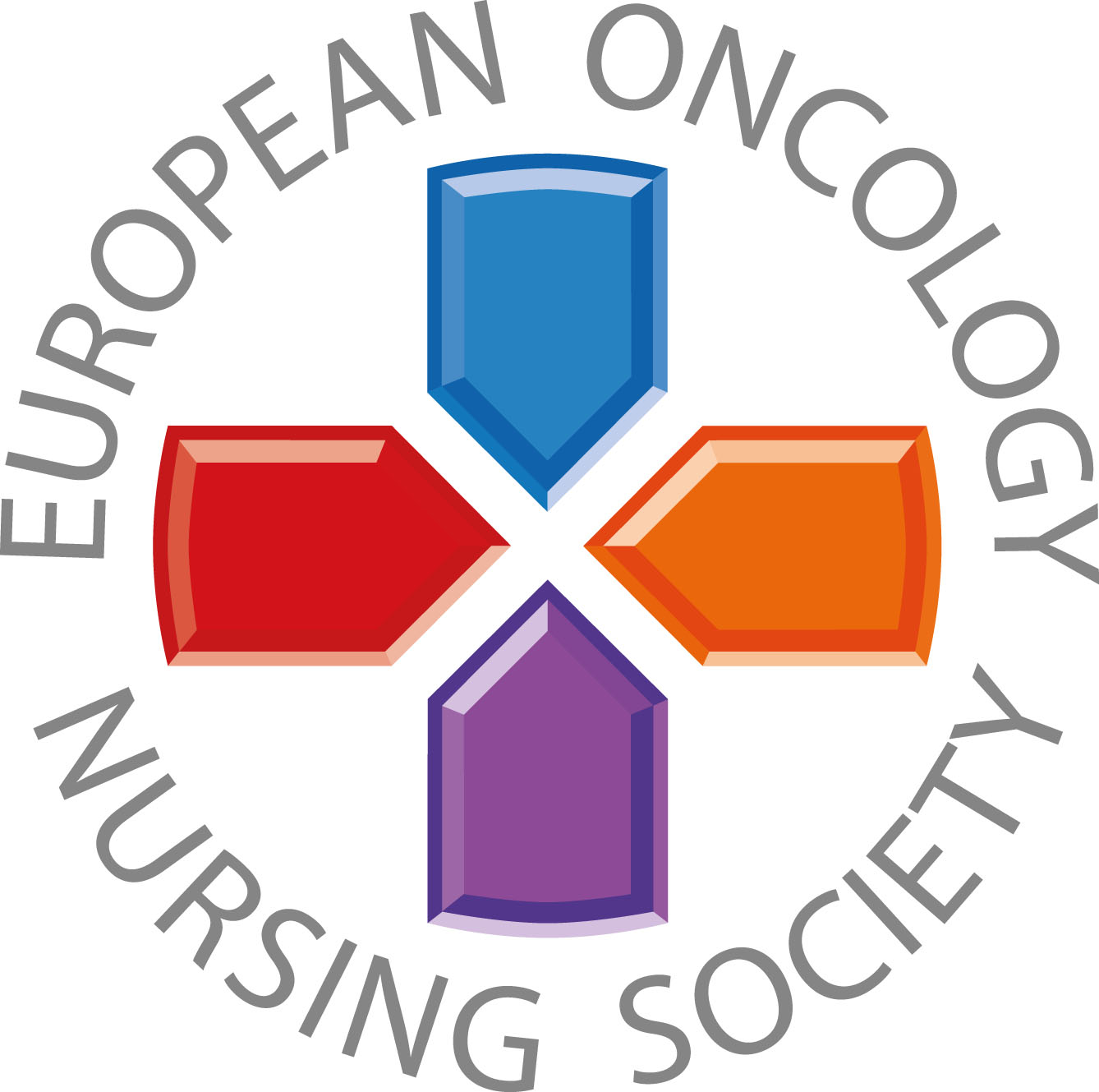 Kom in beweging voor uw gezondheid!
#PrEvCan #CANCERCODE
De PrEvCan©-campagne is geïnitieerd door EONS en wordt samen met onze belangrijkste partner ESMO uitgevoerd. Meer informatie: www.cancernurse.eu/prevcan
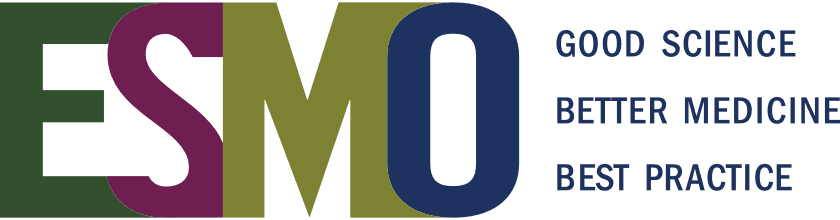 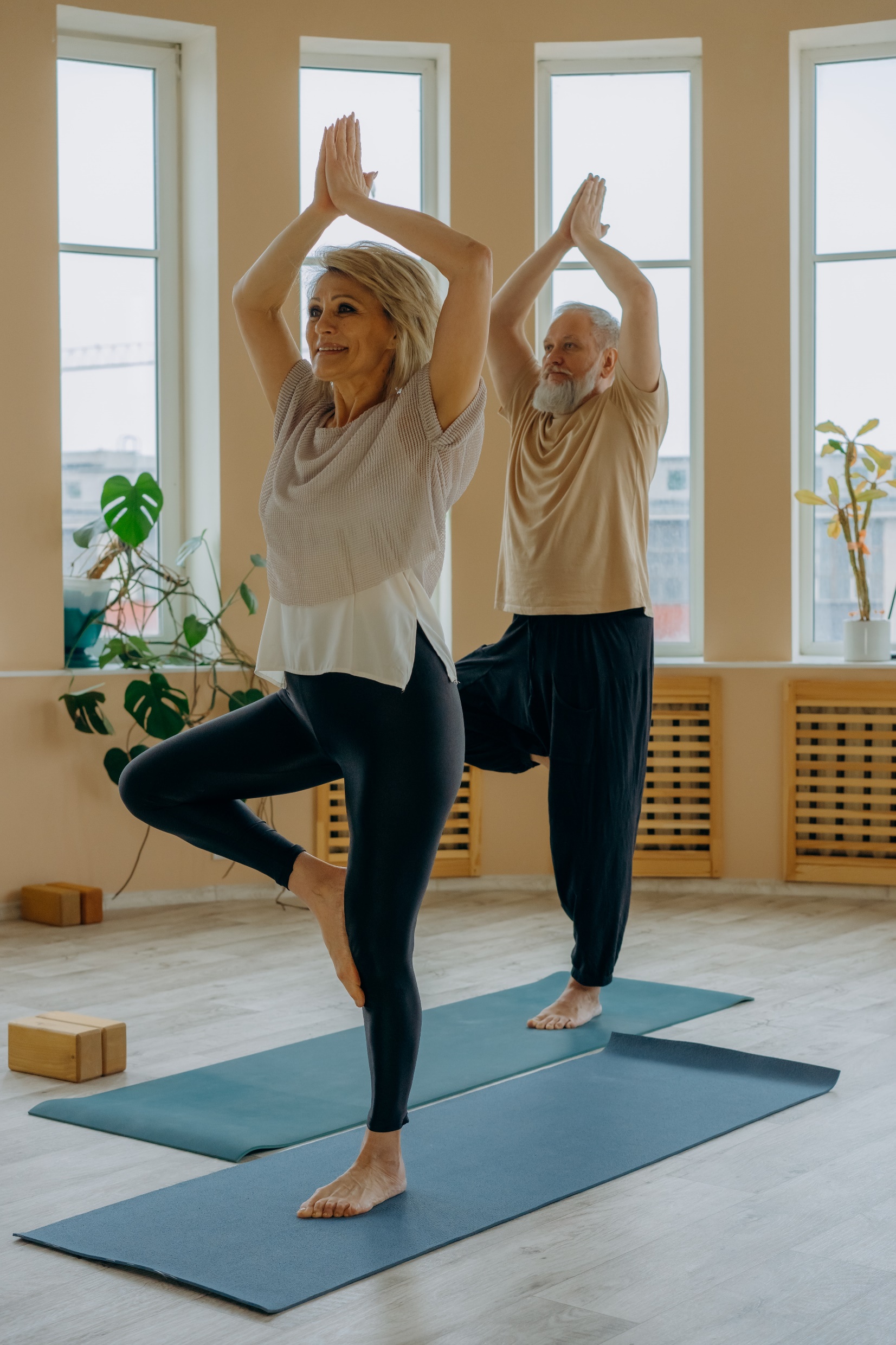 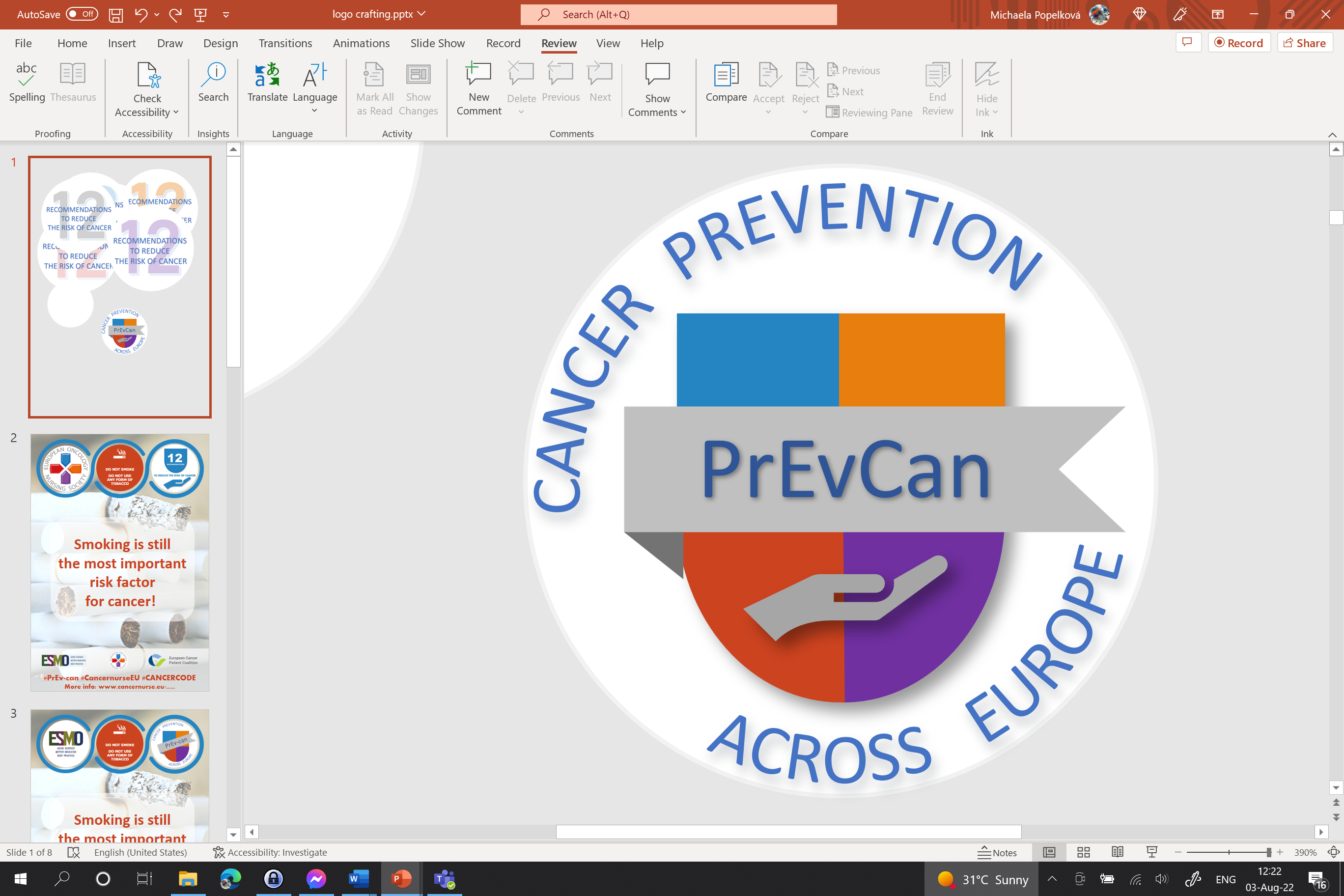 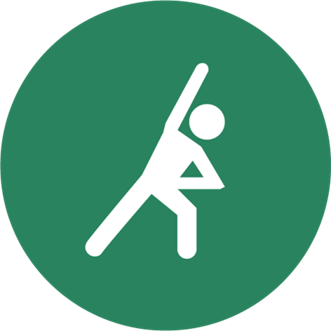 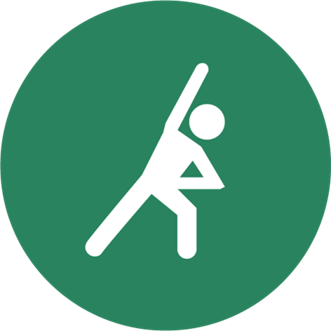 ZORG VOOR LICHAAMSBEWEGING IN UW ALLEDAAGSE LEVENC
BEPERK DE TIJD DIE U ZITTEND DOORBRENGT
Voeg het logo van uw organisatie hier toe
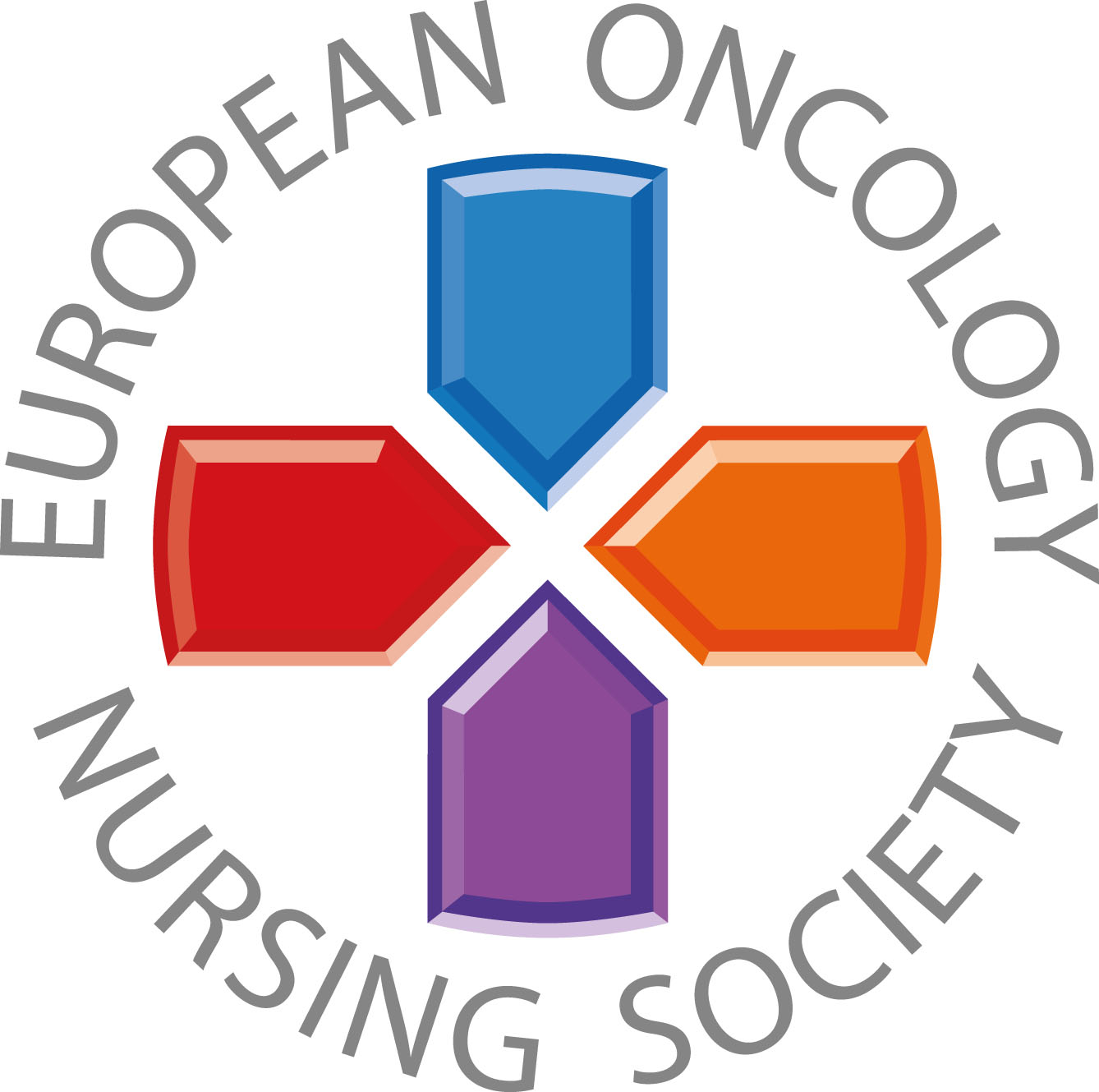 Lichamelijk actief zijn, vermindert de kans op een aantal van de meest voorkomende vormen van kanker en ook andere ziekten
#PrEvCan #CANCERCODE
De PrEvCan©-campagne is geïnitieerd door EONS en wordt samen met onze belangrijkste partner ESMO uitgevoerd. Meer informatie: www.cancernurse.eu/prevcan
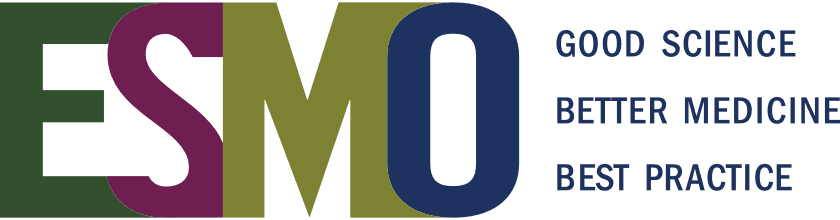 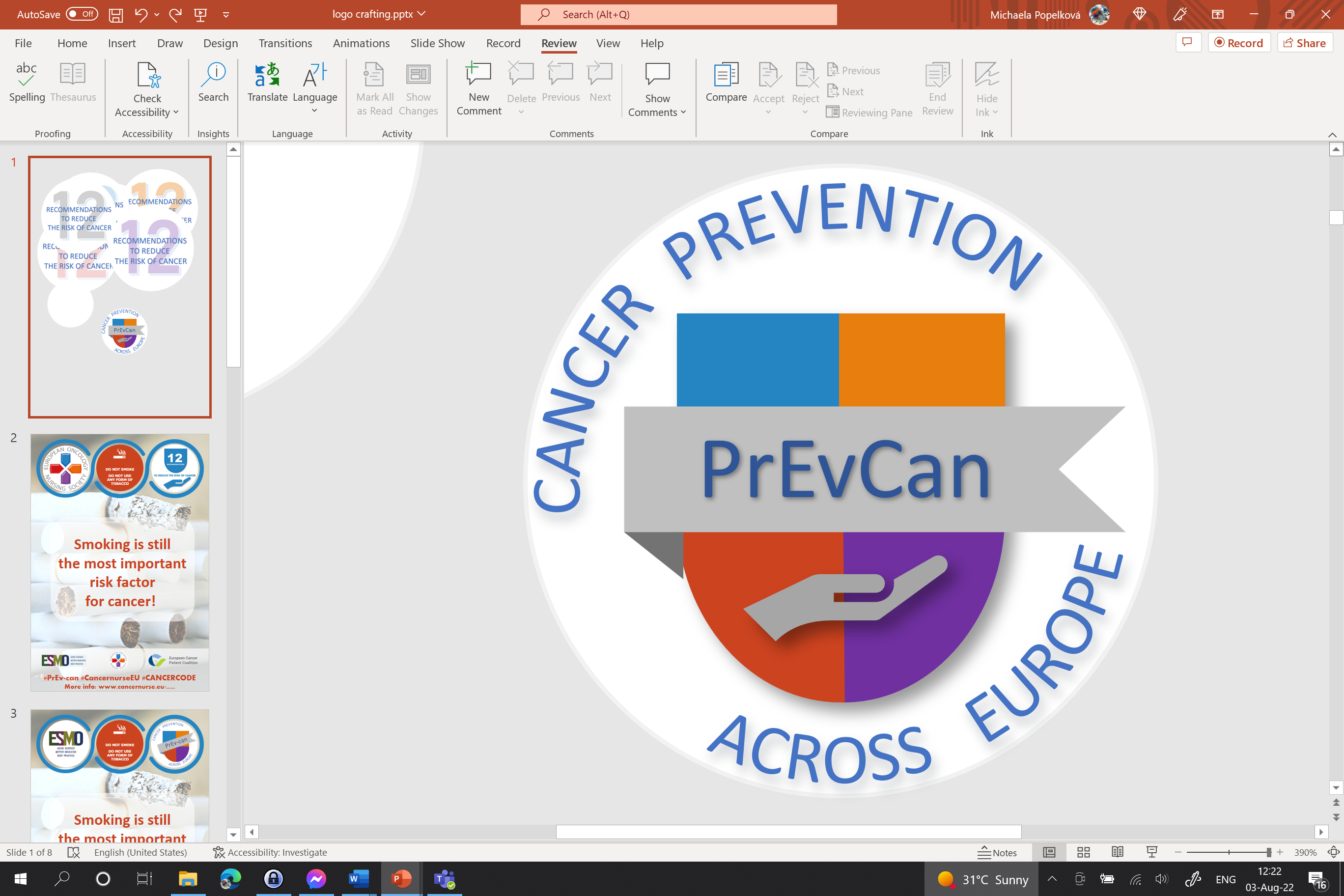 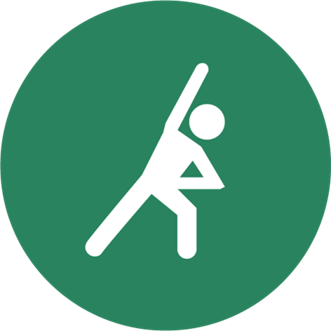 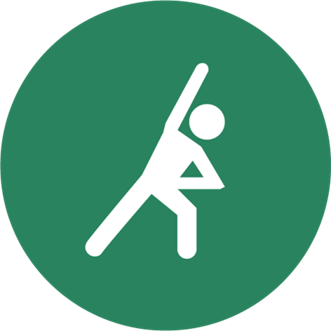 ZORG VOOR LICHAAMSBEWEGING IN UW ALLEDAAGSE LEVENC
BEPERK DE TIJD DIE U ZITTEND DOORBRENGT
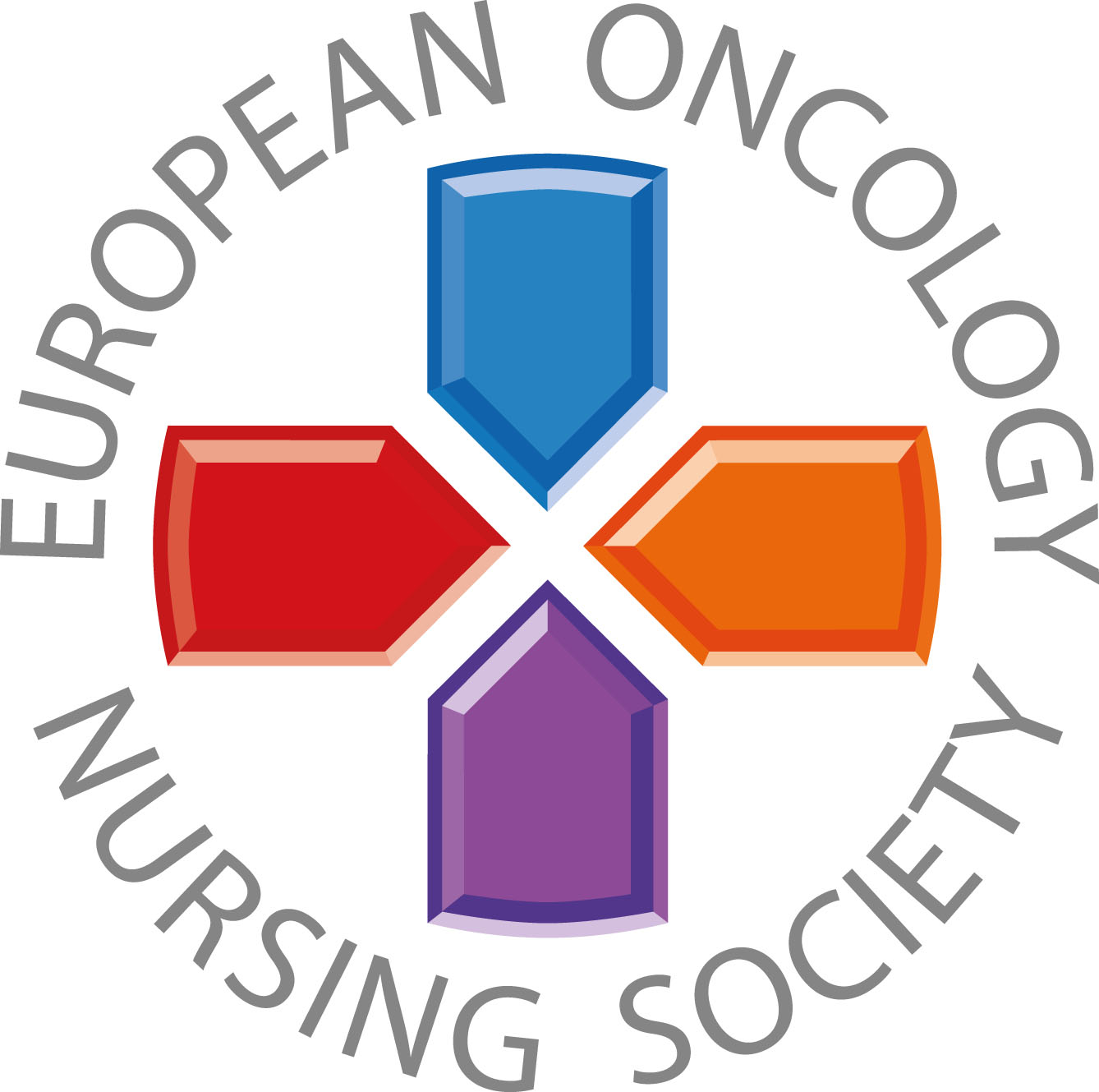 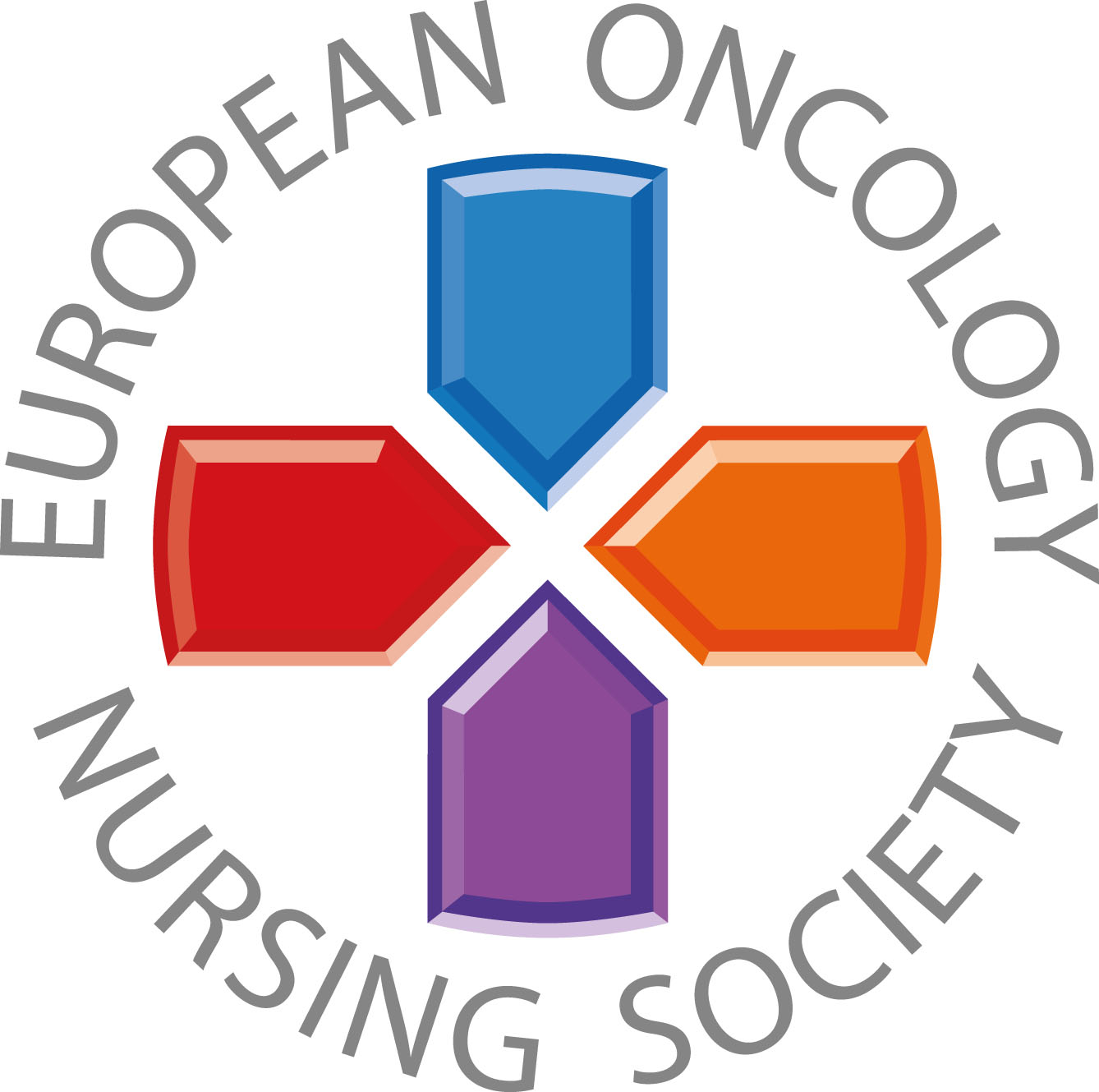 Boodschap voor de zorgverleners
#PrEvCan #CANCERCODE
De PrEvCan©-campagne is geïnitieerd door EONS en wordt samen met onze belangrijkste partner ESMO uitgevoerd. Meer informatie: www.cancernurse.eu/prevcan
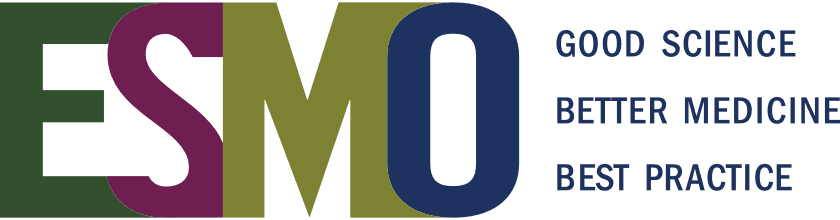 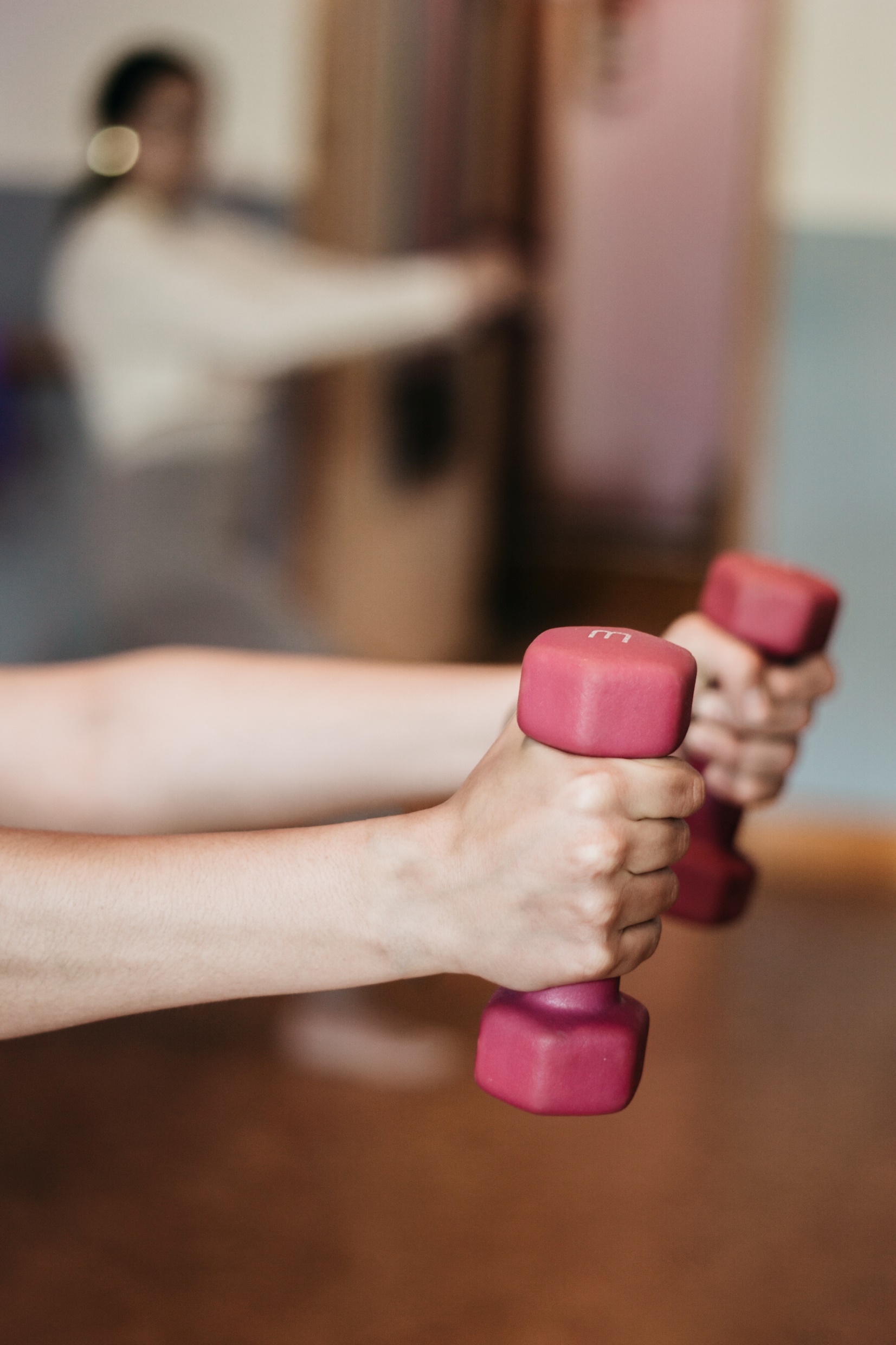 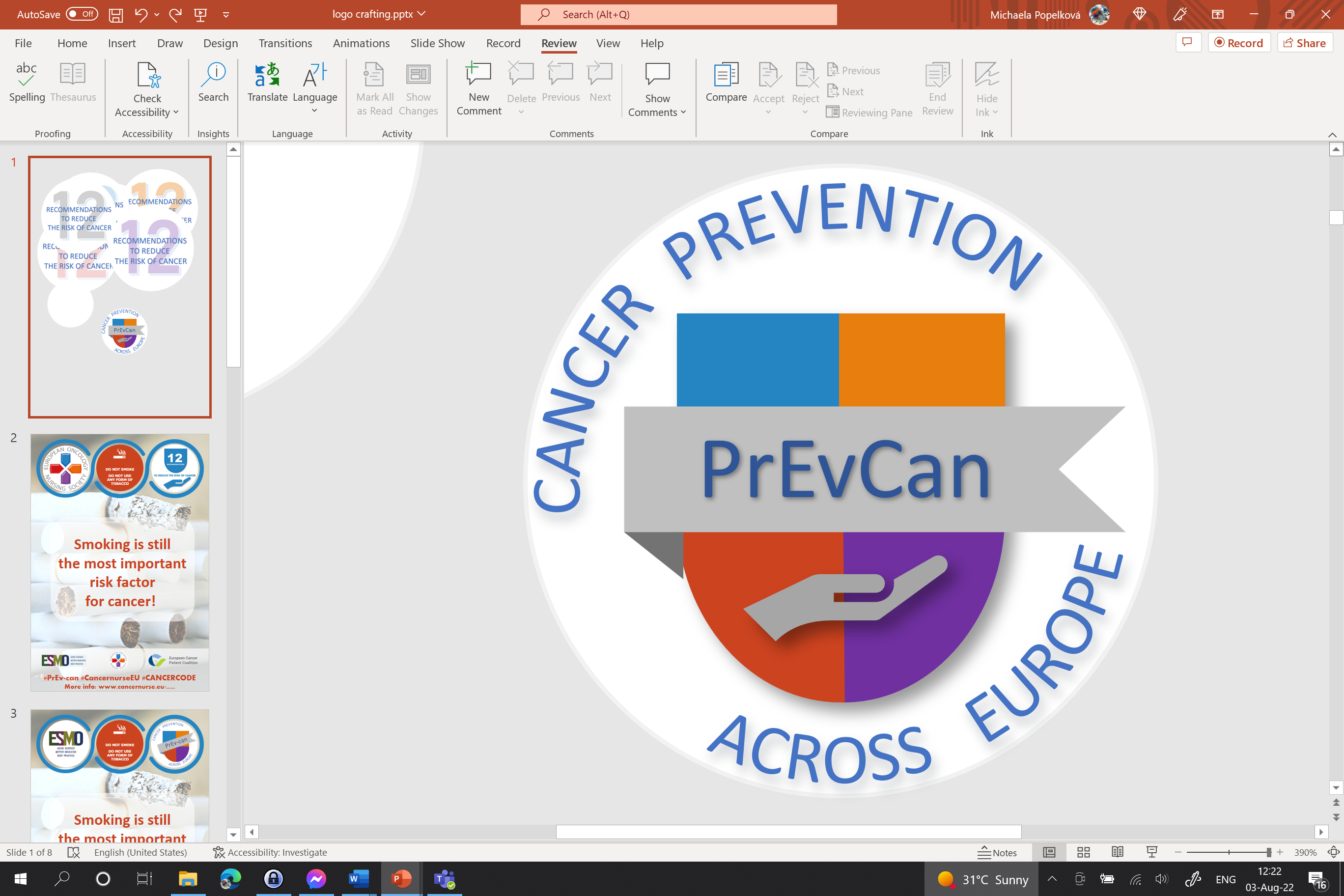 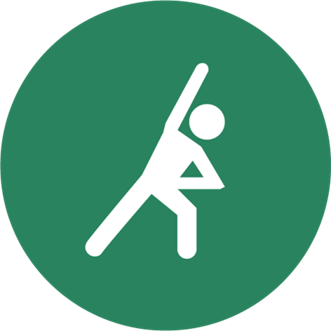 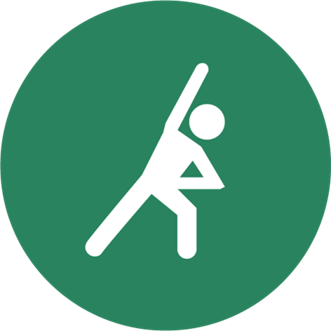 ZORG VOOR LICHAAMSBEWEGING IN UW ALLEDAAGSE LEVENC
BEPERK DE TIJD DIE U ZITTEND DOORBRENGT
Voeg het logo van uw organisatie hier toe
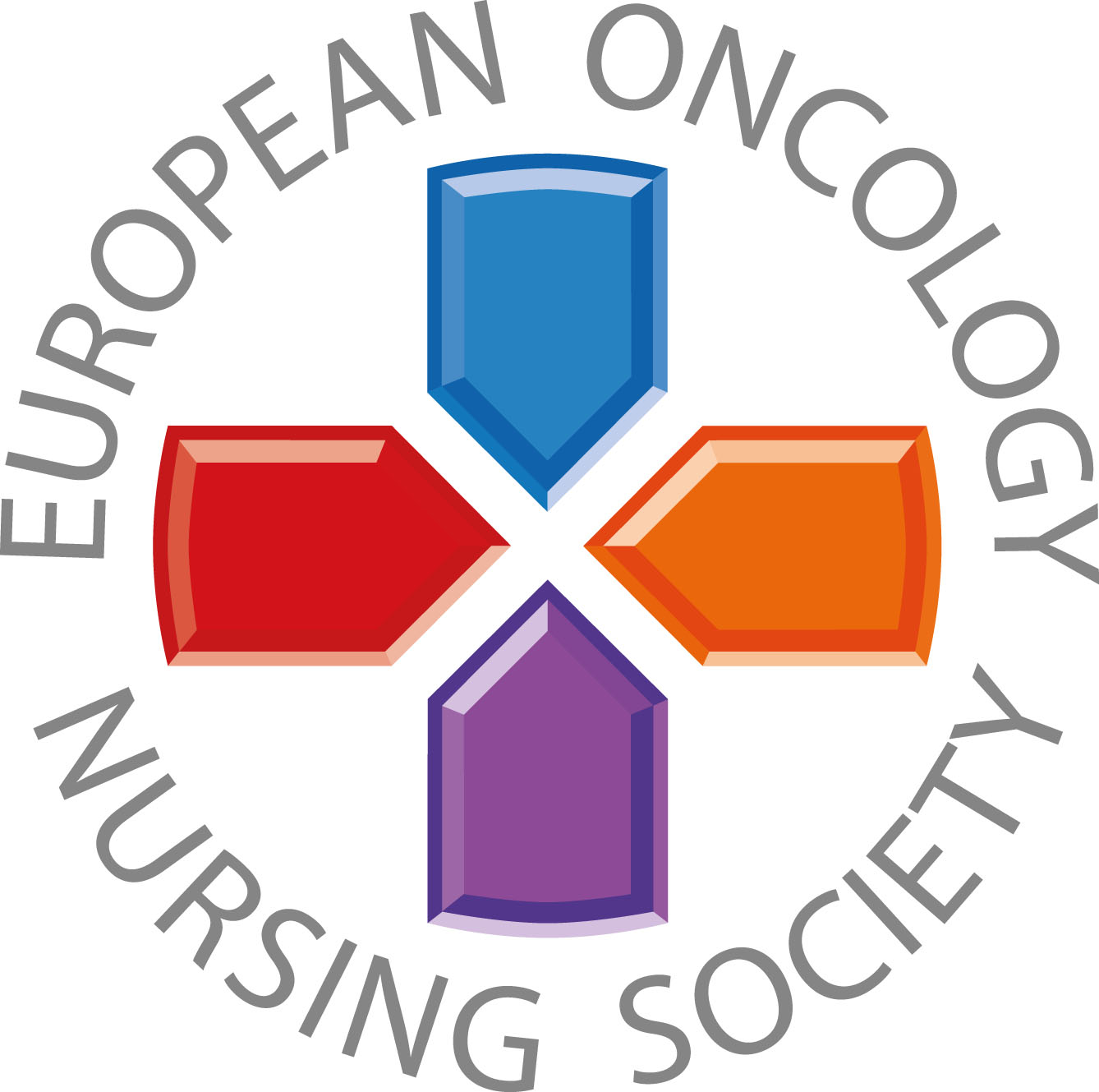 Vraag uw patiënten naar hun lichamelijke activiteiten!
#PrEvCan #CANCERCODE
De PrEvCan©-campagne is geïnitieerd door EONS en wordt samen met onze belangrijkste partner ESMO uitgevoerd. Meer informatie: www.cancernurse.eu/prevcan
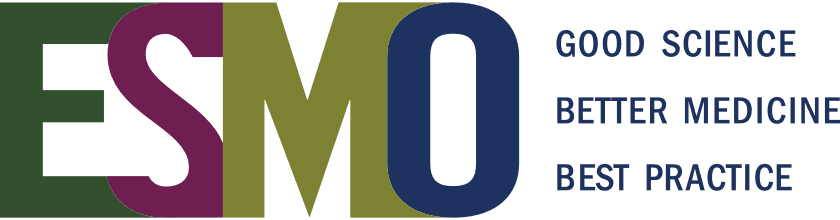 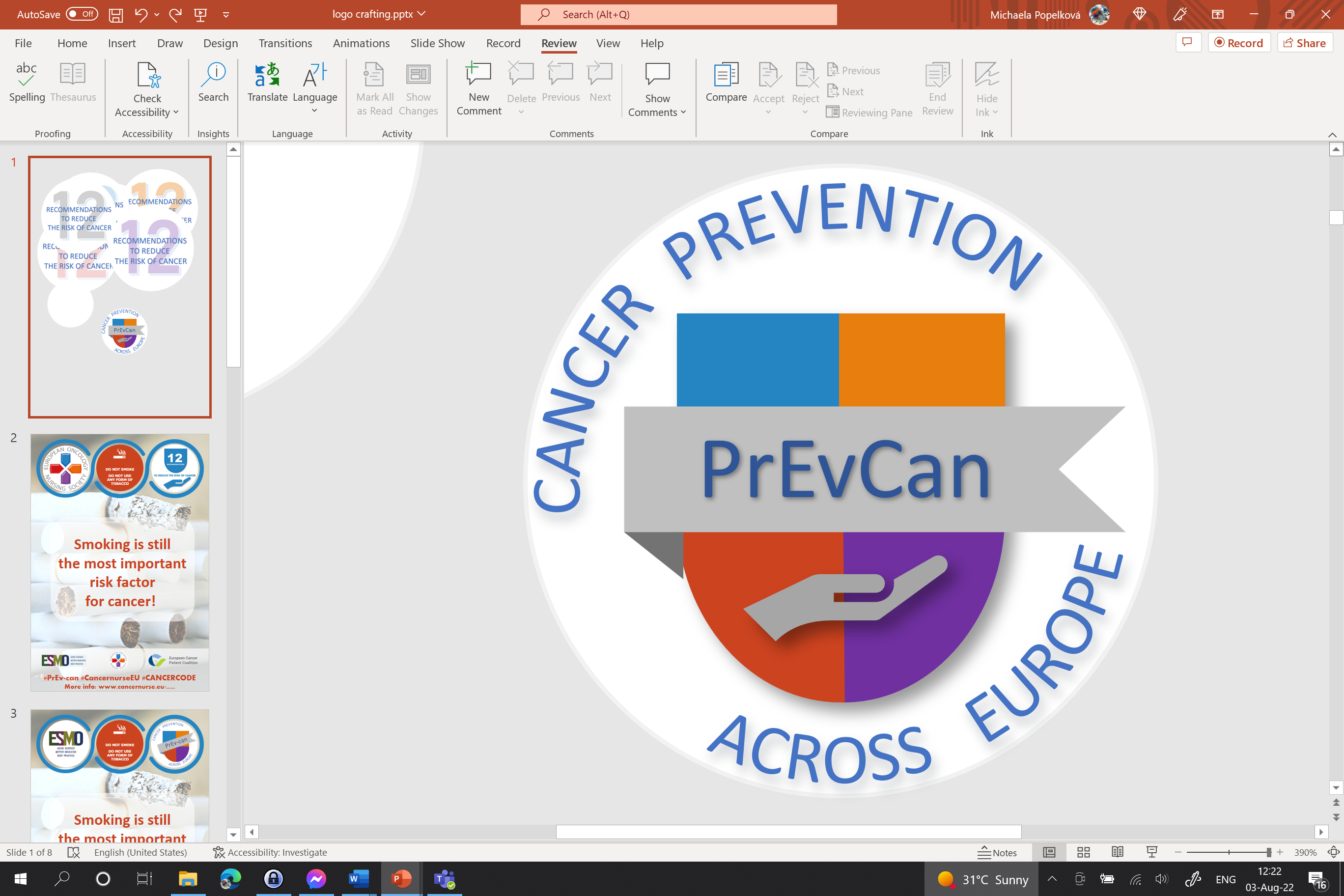 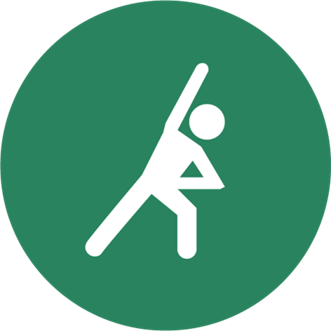 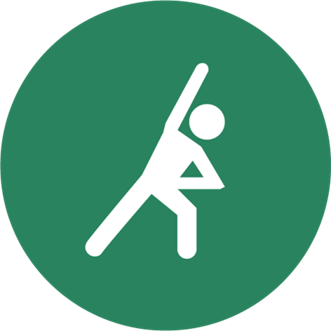 ZORG VOOR LICHAAMSBEWEGING IN UW ALLEDAAGSE LEVENC
BEPERK DE TIJD DIE U ZITTEND DOORBRENGT
Voeg het logo van uw organisatie hier toe
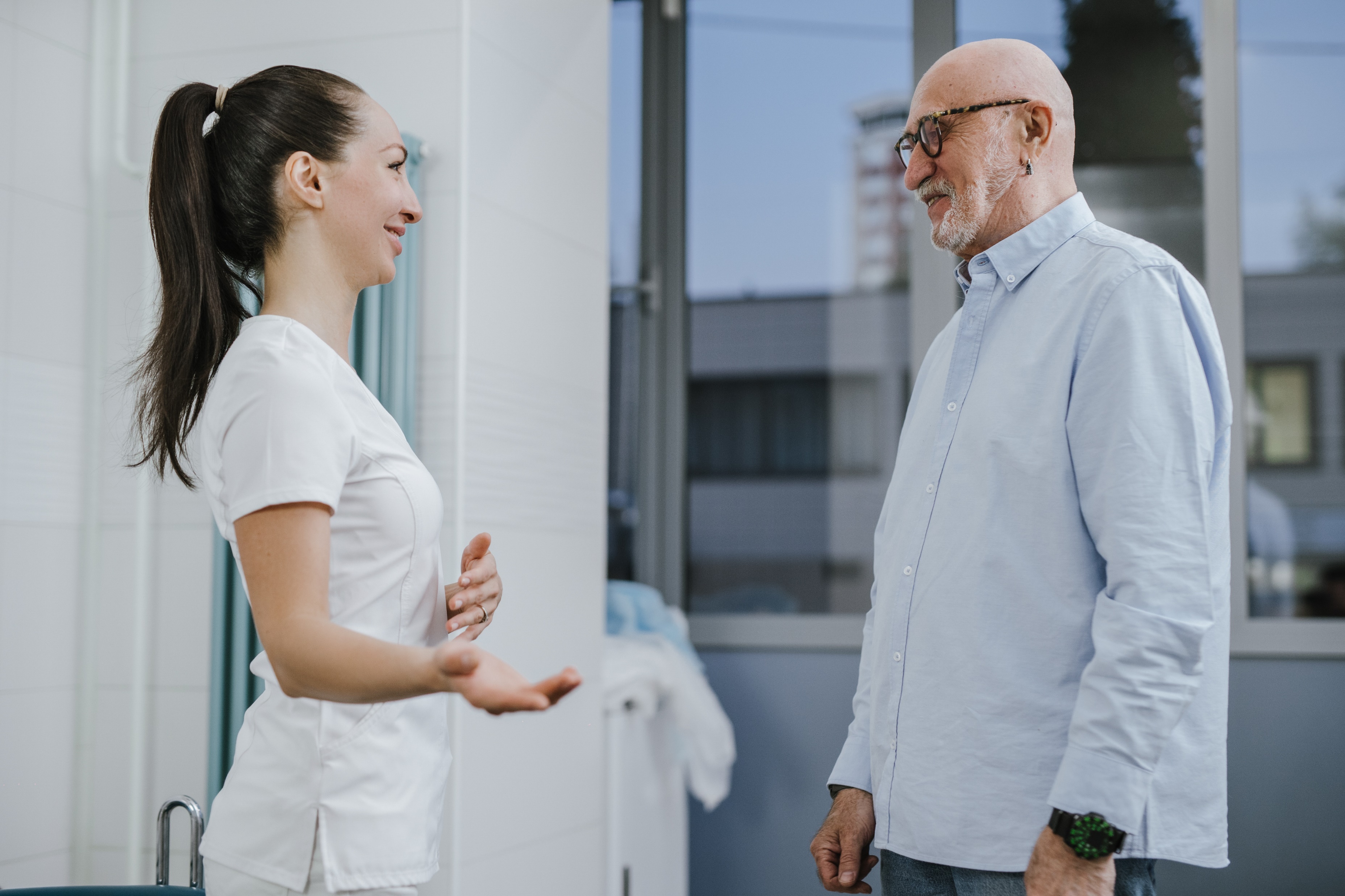 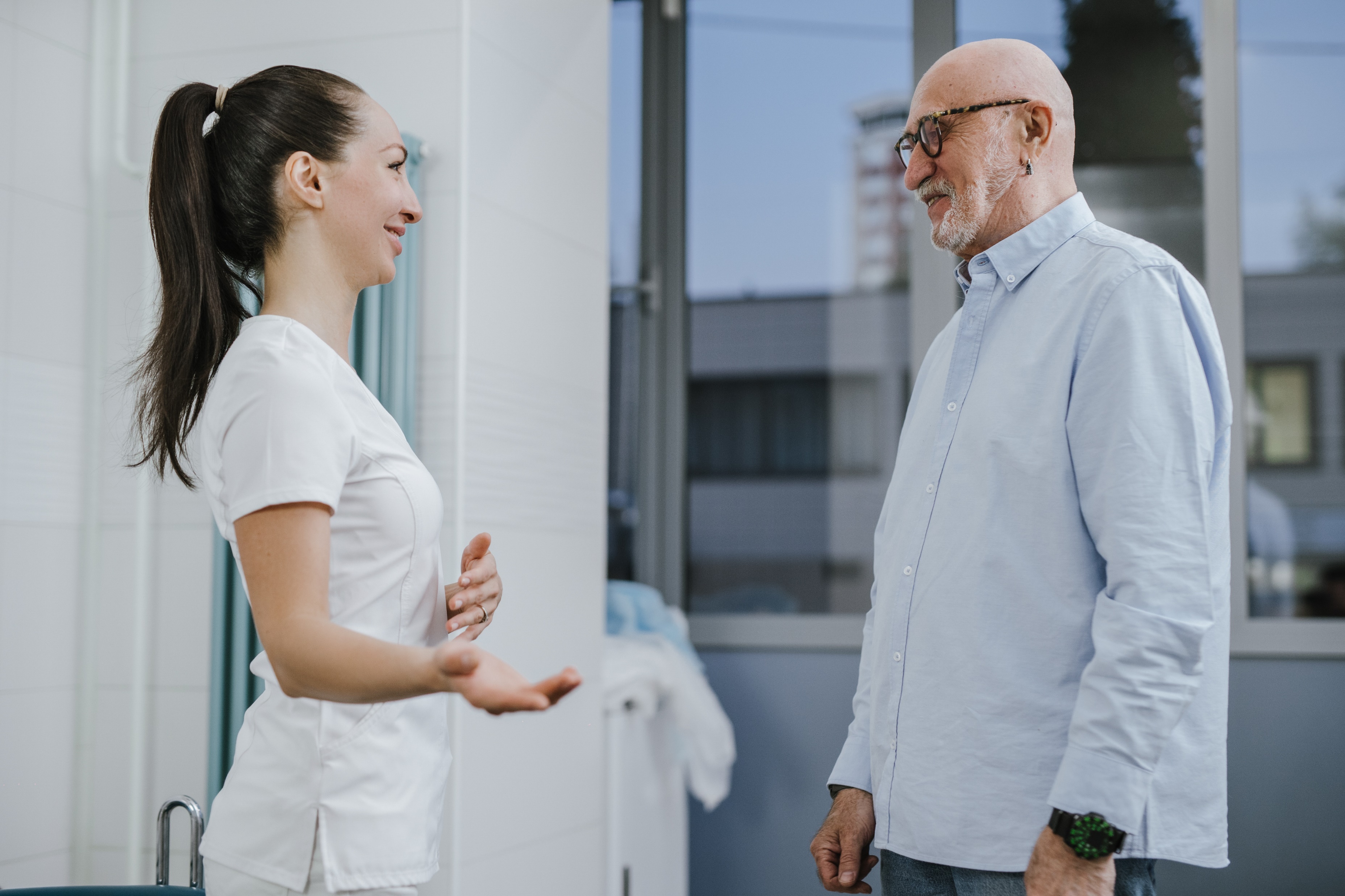 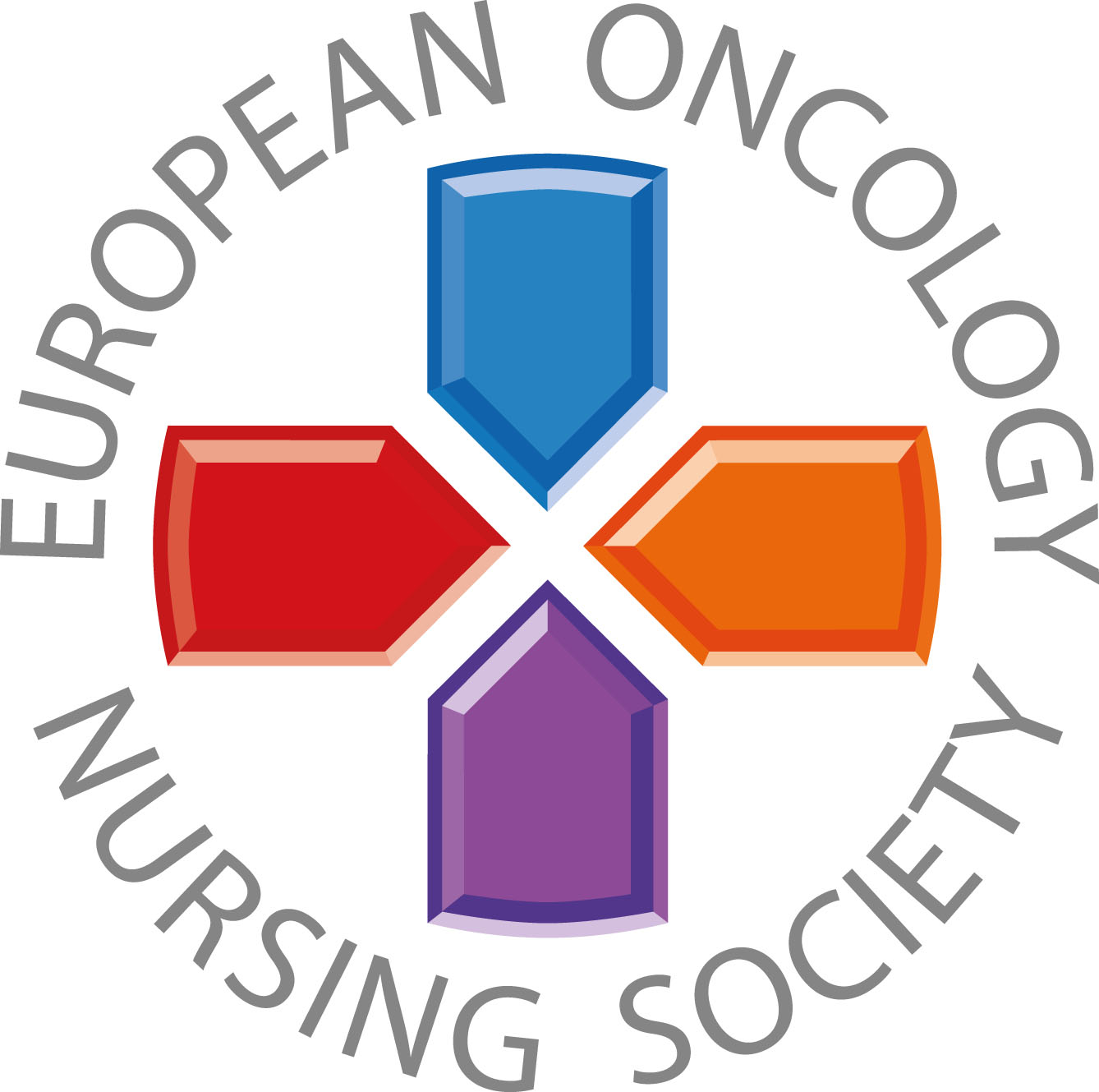 150 minuten matig intensieve lichamelijke activiteit per week zal uw kankerrisico verminderen
#PrEvCan #CANCERCODE
De PrEvCan©-campagne is geïnitieerd door EONS en wordt samen met onze belangrijkste partner ESMO uitgevoerd. Meer informatie: www.cancernurse.eu/prevcan
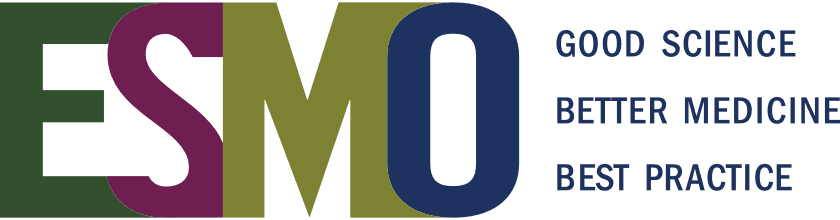 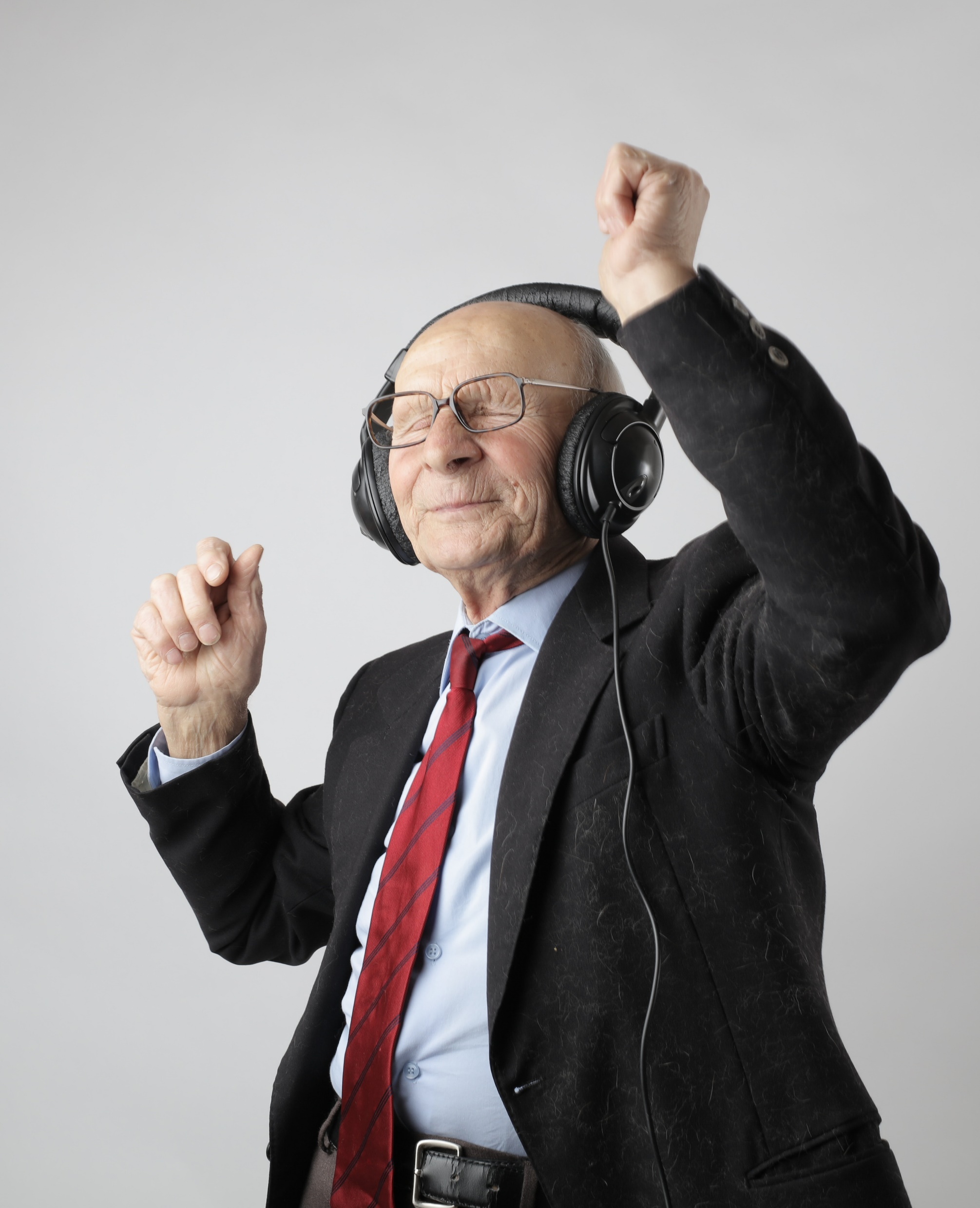 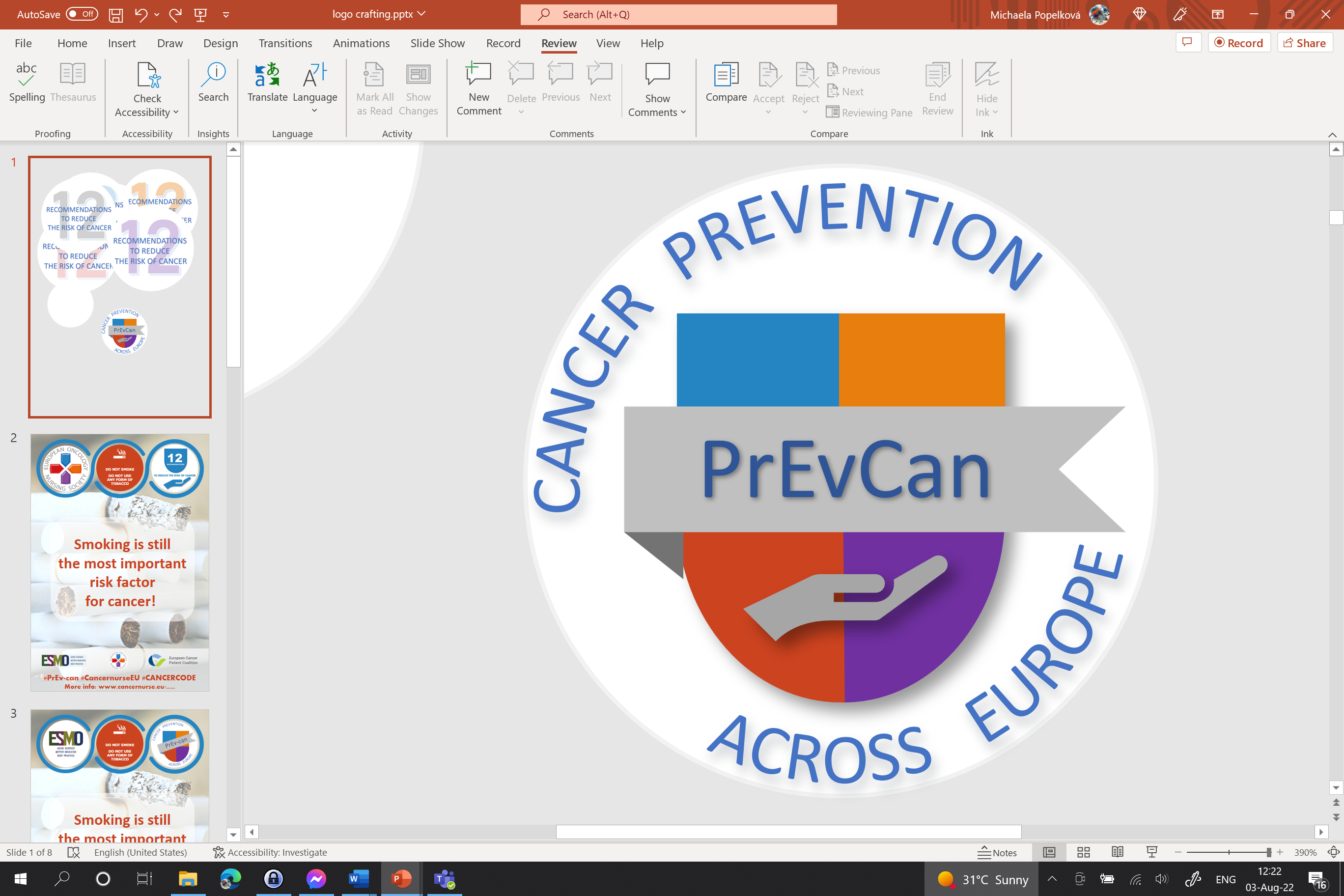 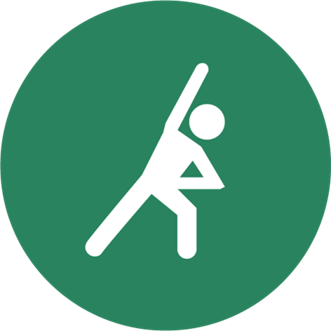 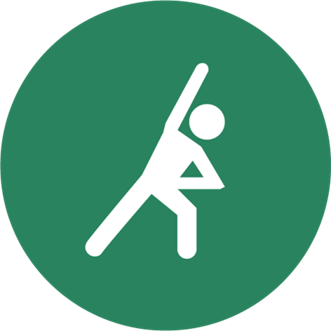 ZORG VOOR LICHAAMSBEWEGING IN UW ALLEDAAGSE LEVENC
BEPERK DE TIJD DIE U ZITTEND DOORBRENGT
Voeg het logo van uw organisatie hier toe
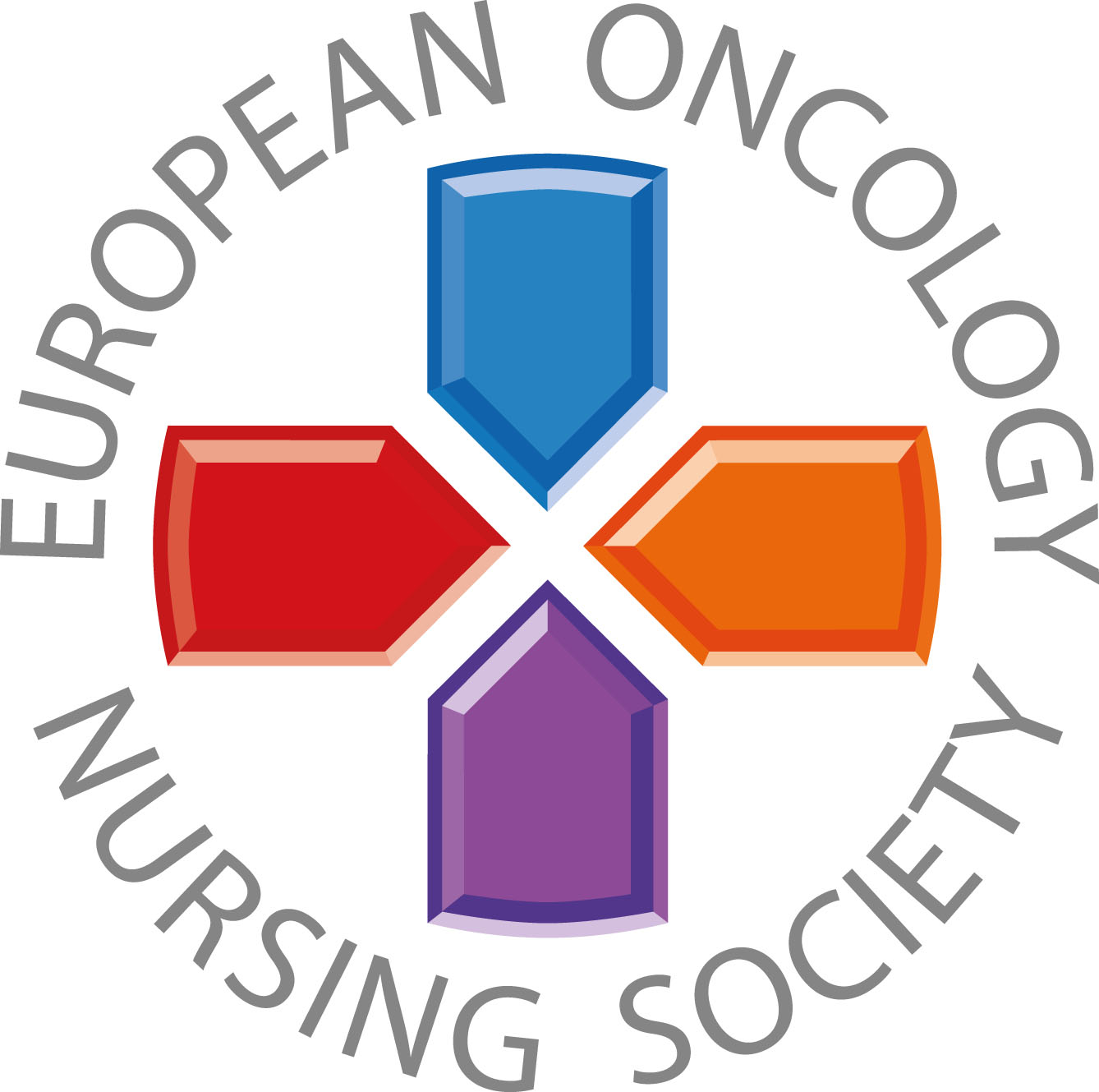 Elke fysieke activiteit is beter dan geen!
#PrEvCan #CANCERCODE
De PrEvCan©-campagne is geïnitieerd door EONS en wordt samen met onze belangrijkste partner ESMO uitgevoerd. Meer informatie: www.cancernurse.eu/prevcan
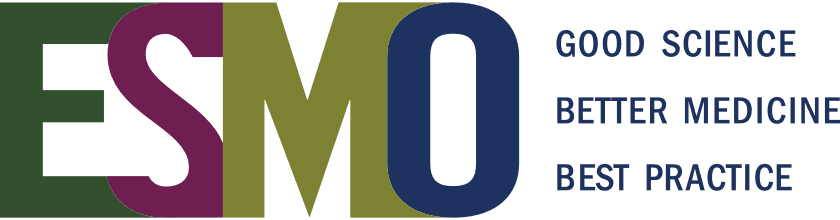 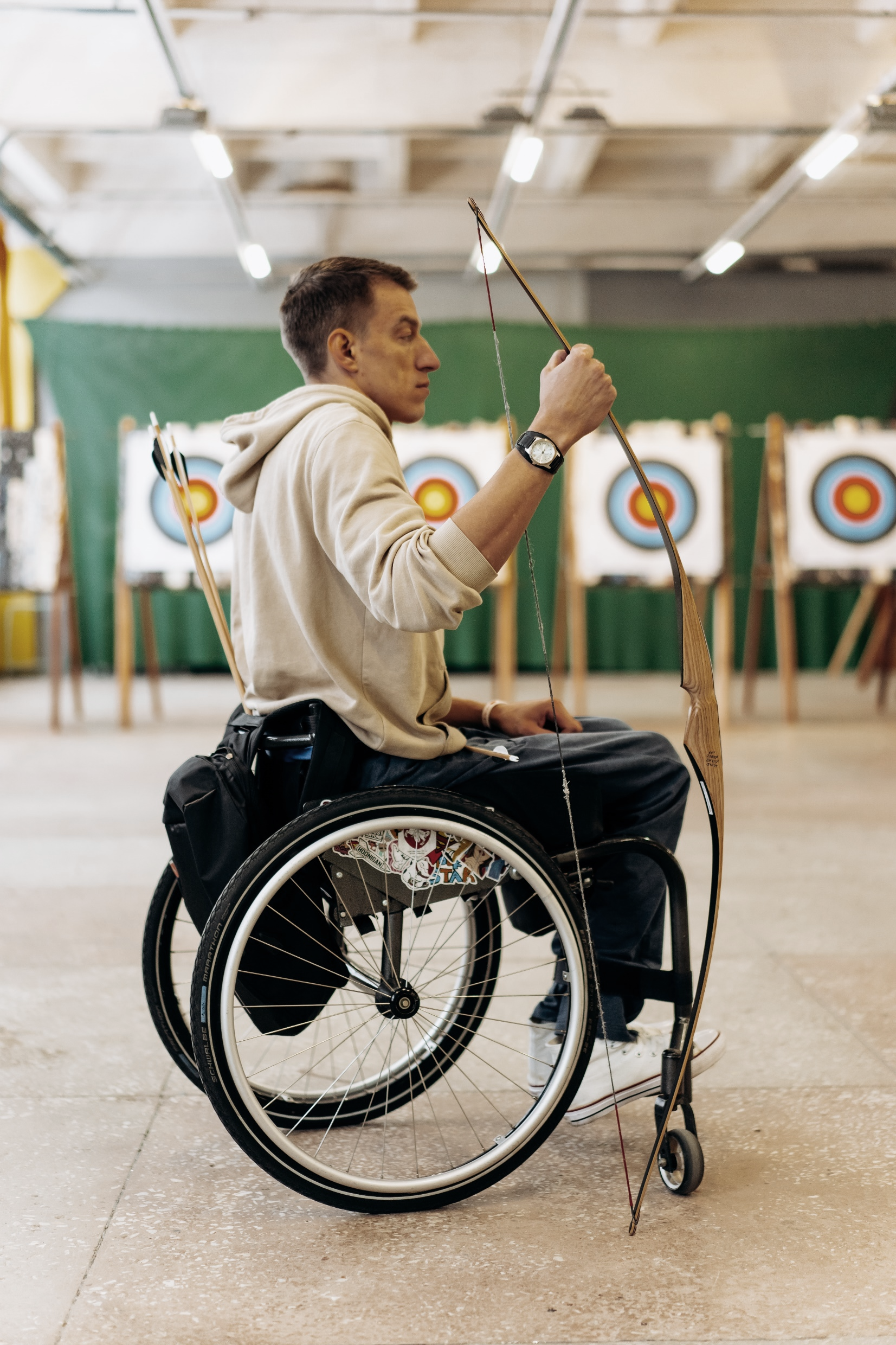 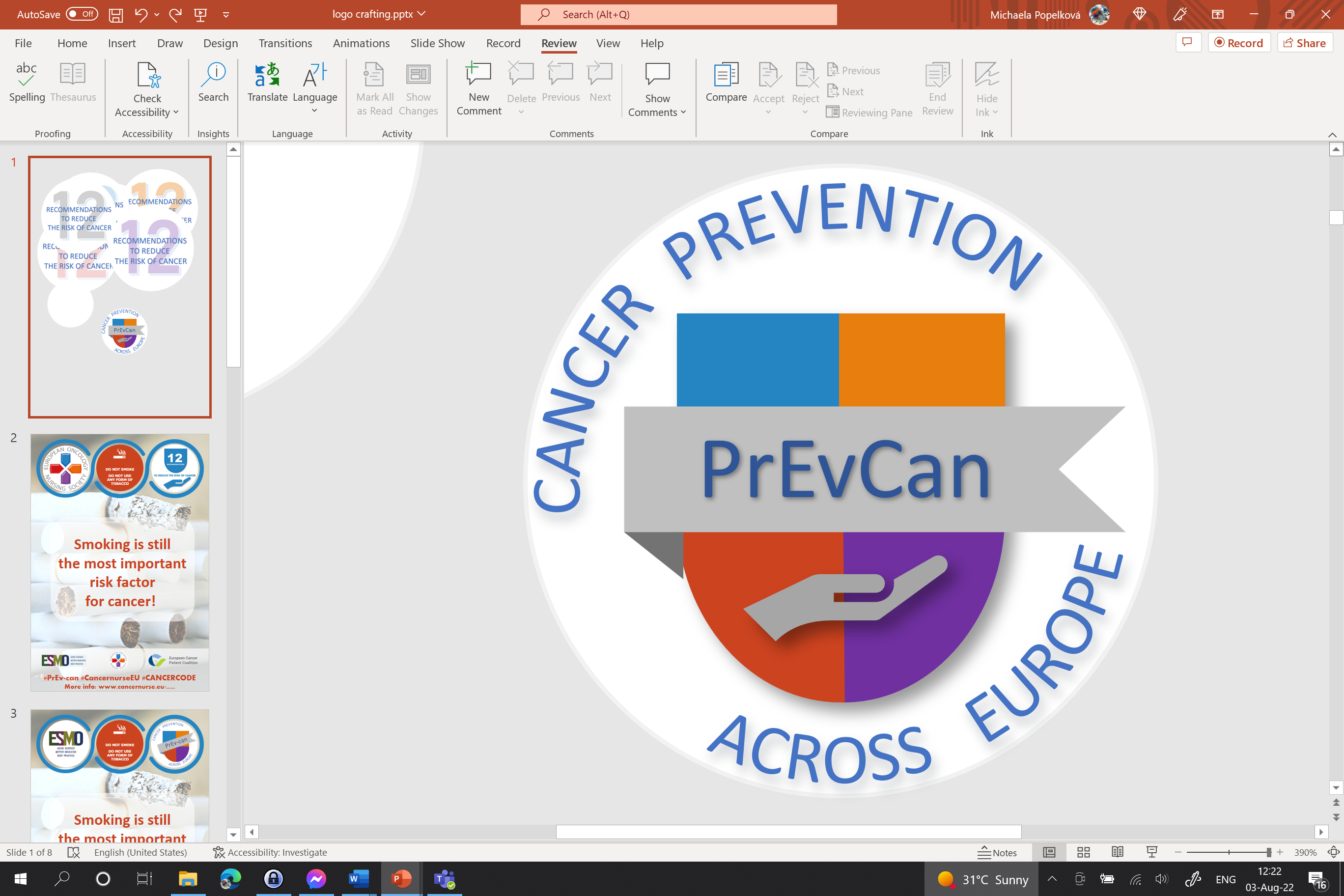 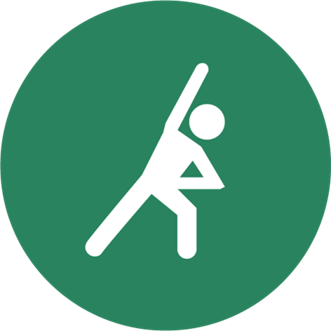 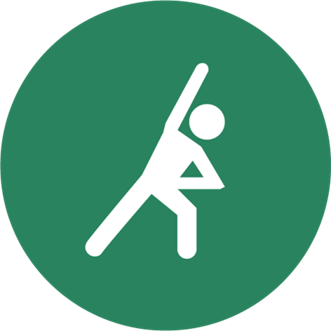 ZORG VOOR LICHAAMSBEWEGING IN UW ALLEDAAGSE LEVENC
BEPERK DE TIJD DIE U ZITTEND DOORBRENGT
Voeg het logo van uw organisatie hier toe
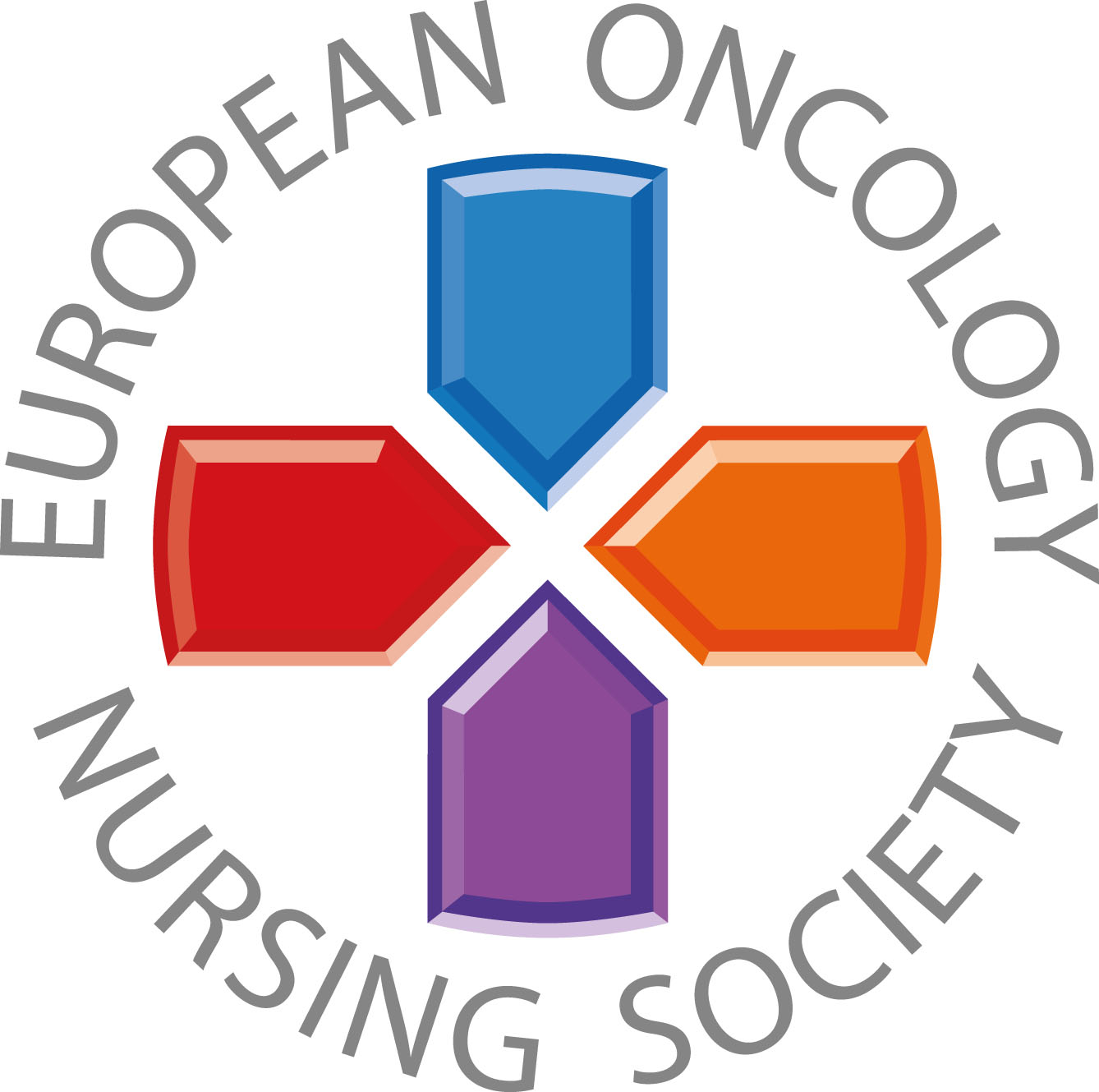 Bied ondersteuning en pas aanbevelingen aan voor patiënten die het risico lopen inactief te zijn
#PrEvCan #CANCERCODE
De PrEvCan©-campagne is geïnitieerd door EONS en wordt samen met onze belangrijkste partner ESMO uitgevoerd. Meer informatie: www.cancernurse.eu/prevcan
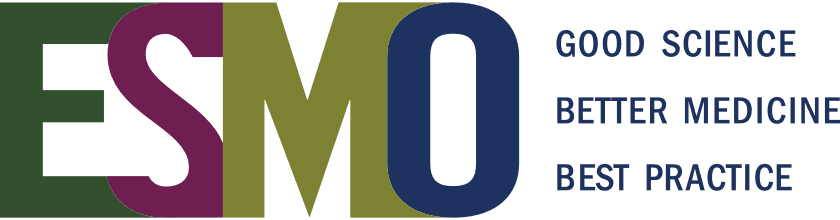 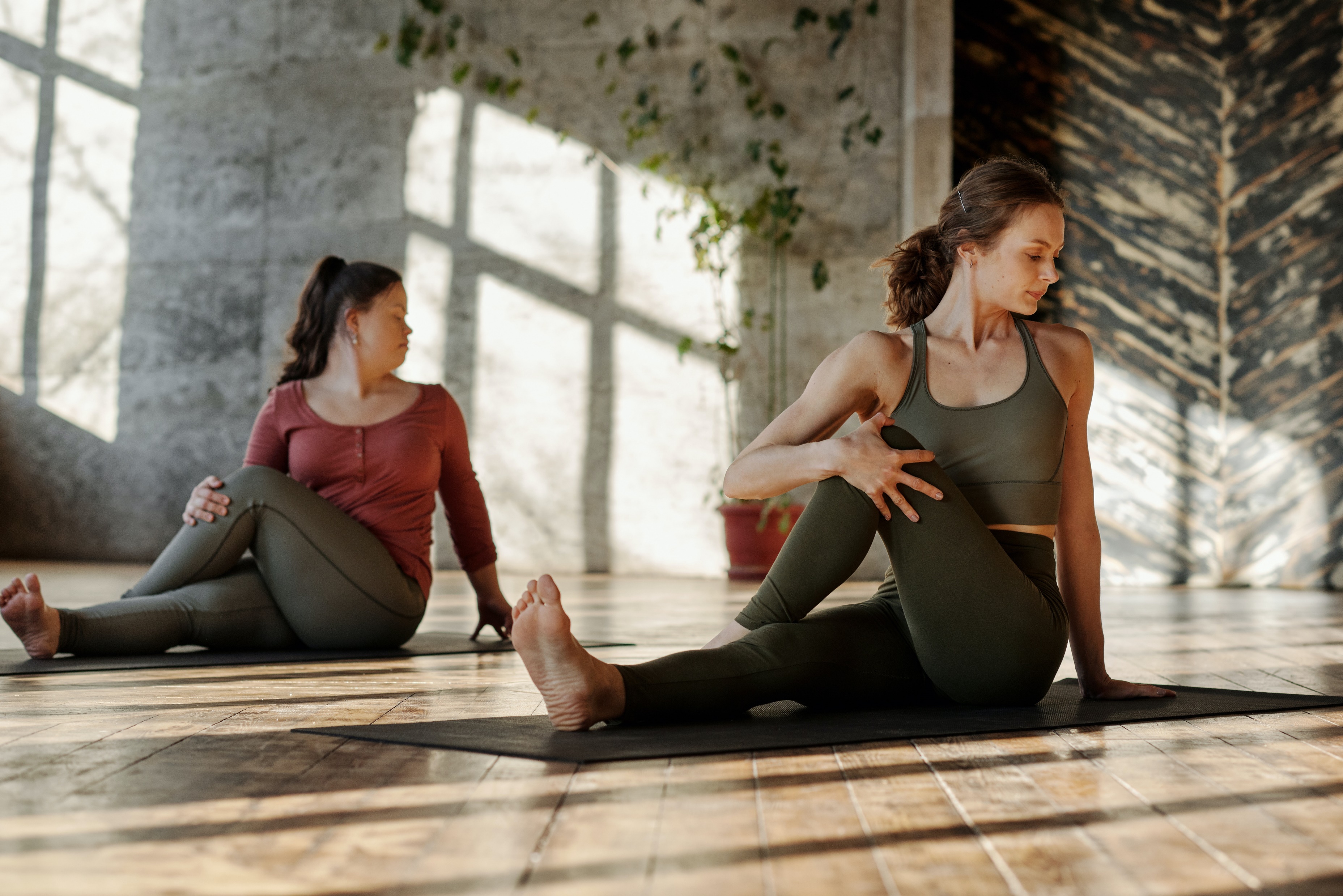 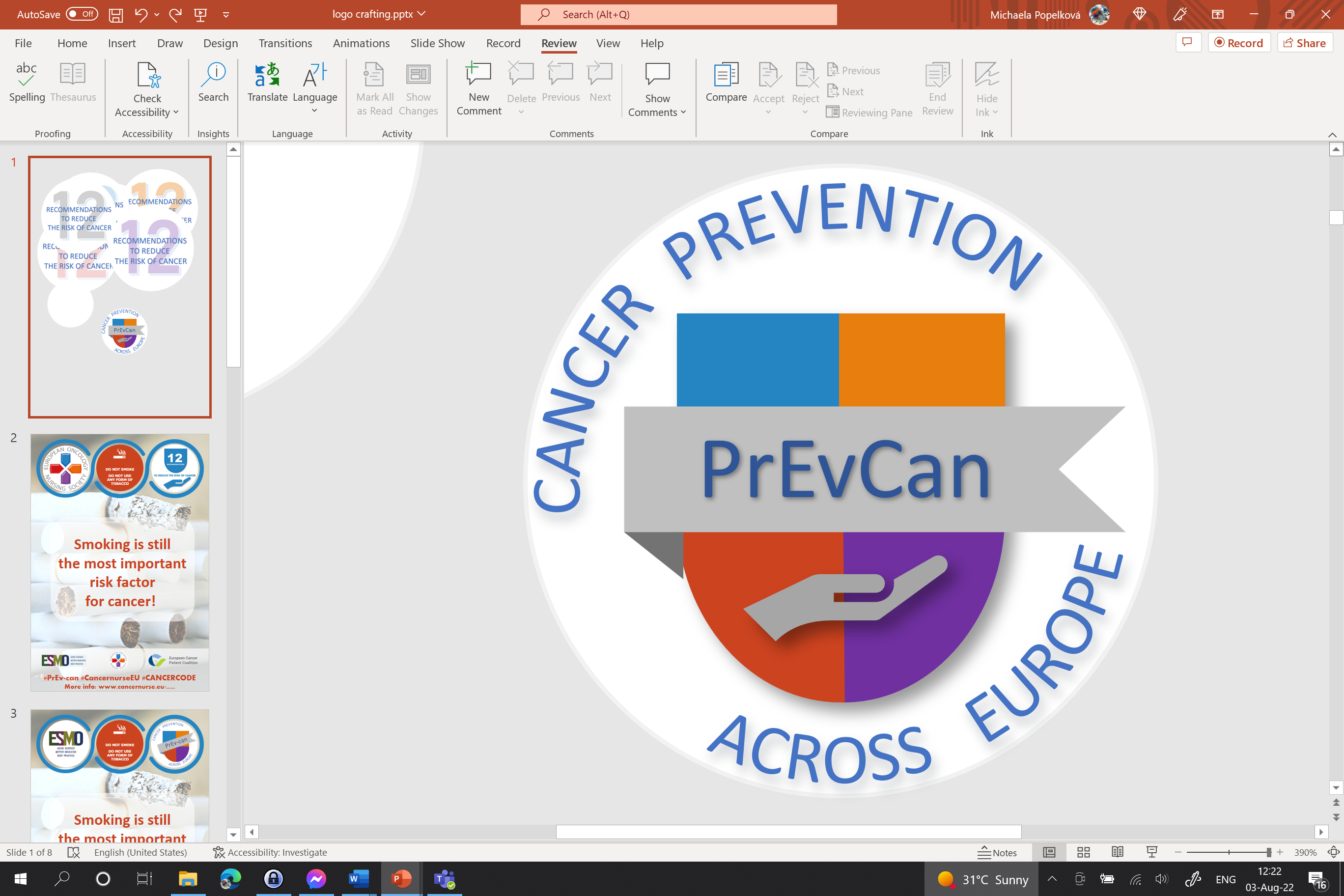 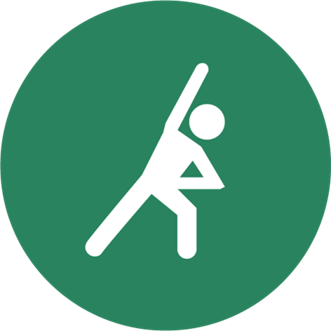 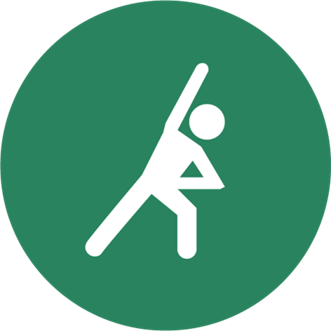 ZORG VOOR LICHAAMSBEWEGING IN UW ALLEDAAGSE LEVENC
BEPERK DE TIJD DIE U ZITTEND DOORBRENGT
Voeg het logo van uw organisatie hier toe
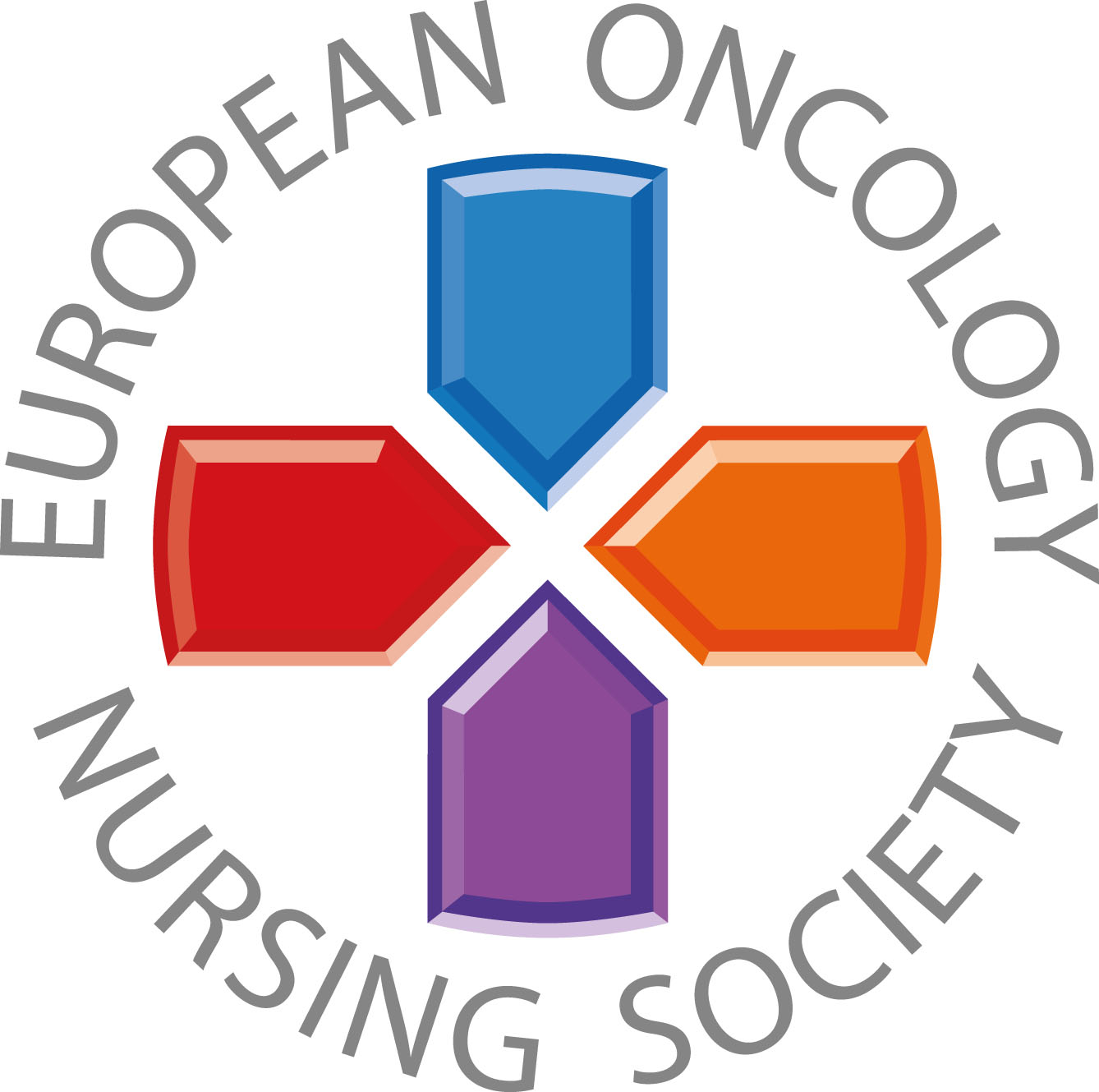 Voeg hier uw foto toe
Gepersonaliseerde tekst
#PrEvCan #CANCERCODE
De PrEvCan©-campagne is geïnitieerd door EONS en wordt samen met onze belangrijkste partner ESMO uitgevoerd. Meer informatie: www.cancernurse.eu/prevcan
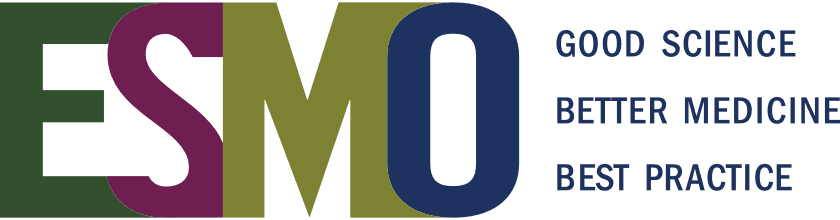